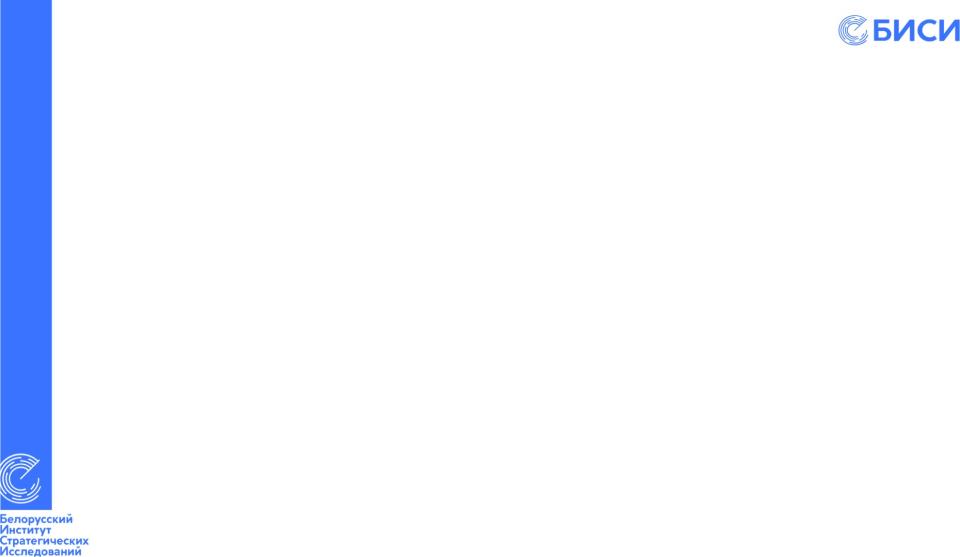 СОВРЕМЕННЫЕ ТЕХНОЛОГИИ ДЕСТАБИЛИЗАЦИИ ОБЩЕСТВА
Белорусский институт стратегических исследований
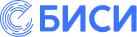 Технологии (от греч. «techne» - искусство, мастерство, умение; «logos» - понятие, знание): направленное воздействие человека на процессы и объекты с целью изменения их свойств, придания требуемых качеств.
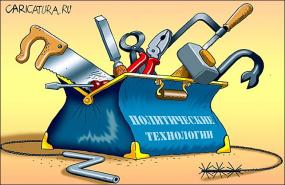 Политические технологии направлены на завоевание и удержание политической, духовной власти, власти над умами и сердцами людей, над общественным мнением.
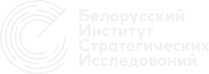 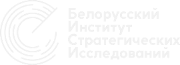 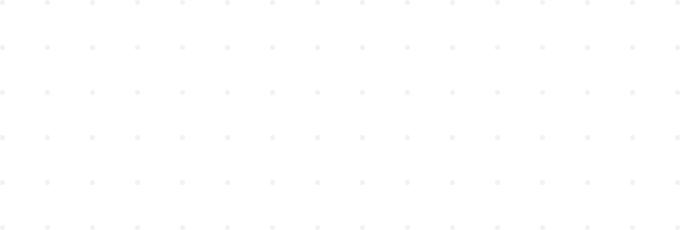 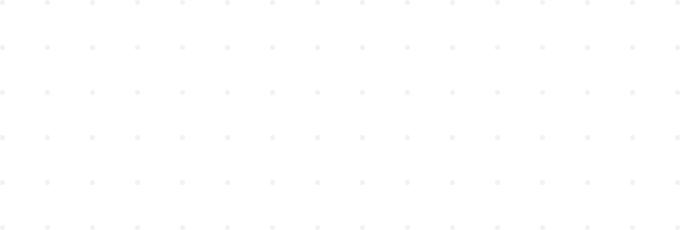 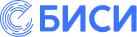 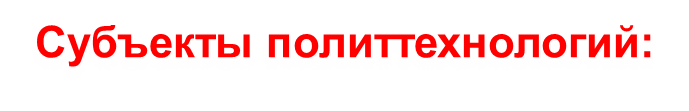 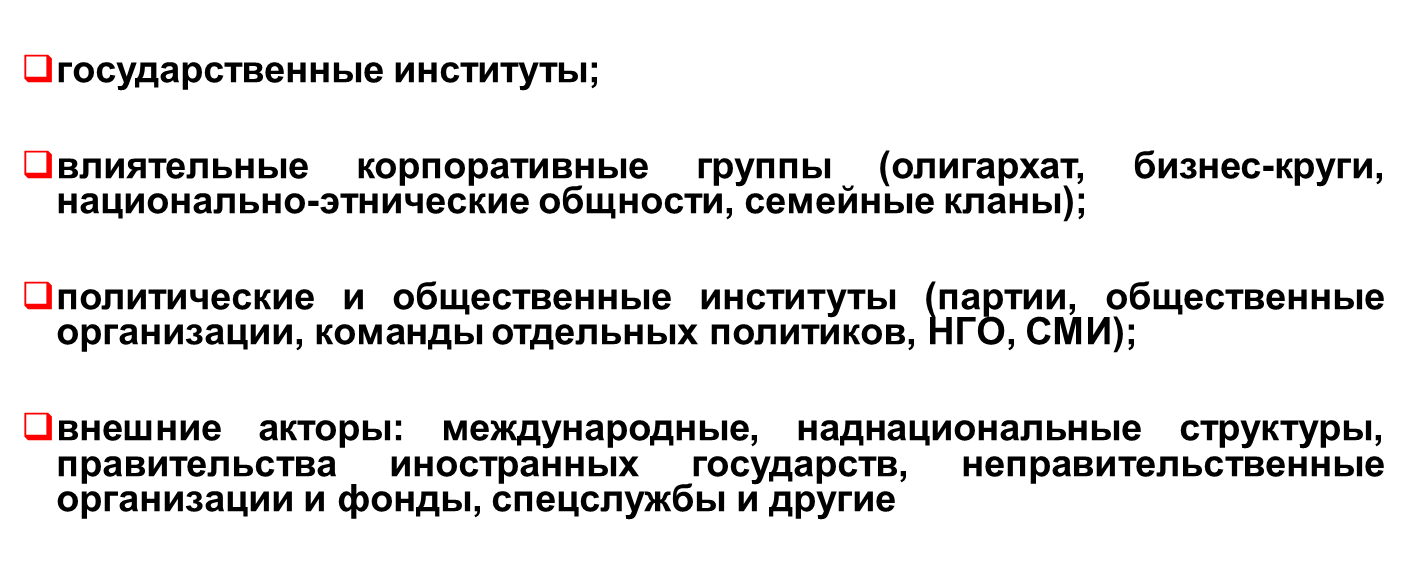 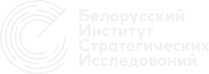 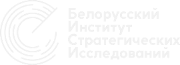 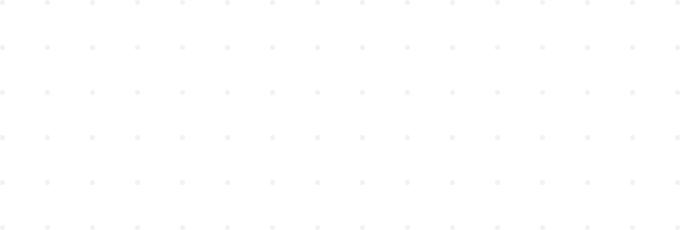 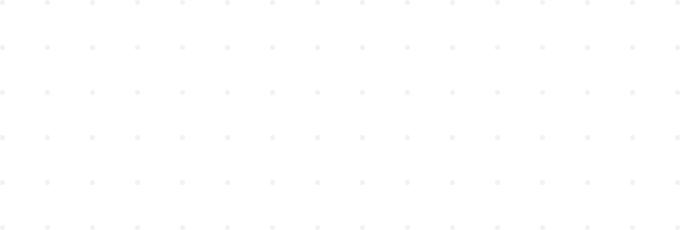 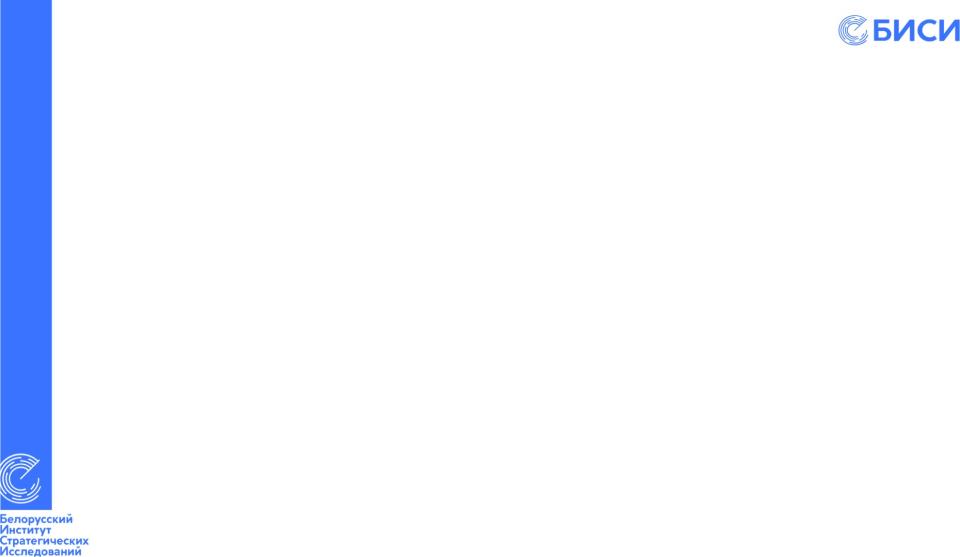 СОВРЕМЕННЫЕ ТЕХНОЛОГИИ ИНФОРМАЦИОННОГО ВОЗДЕЙСТВИЯ НА ОБЩЕСТВО
Макаров Олег Сергеевичдиректор БИСИ
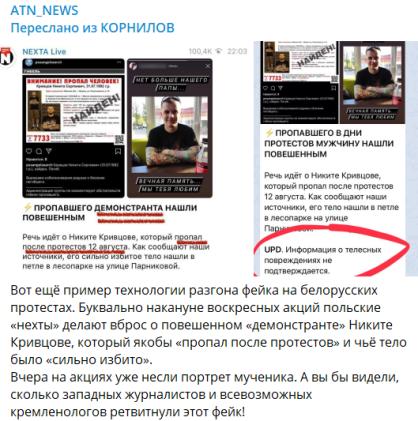 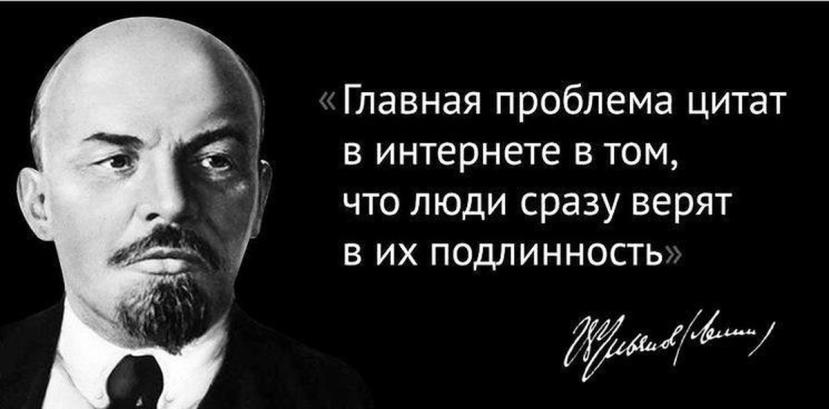 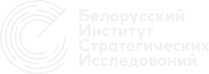 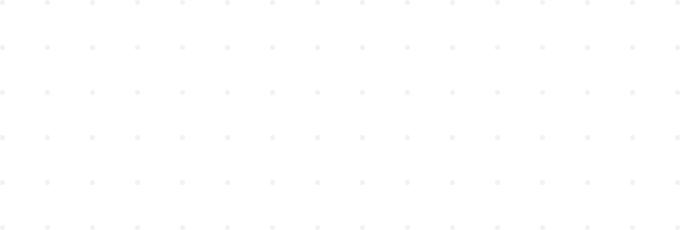 Совокупность действий по распространению 
в информационном пространстве вредоносного контента в уголовном законодательстве Республики Беларусь квалифицируется как пропаганда (например, пропаганда терроризма, насилия, наркотических средств и т.д.).

Пропаганда в информационной сфере осуществляется строго с использованием современных технологий информационного воздействия и психологических эффектов.
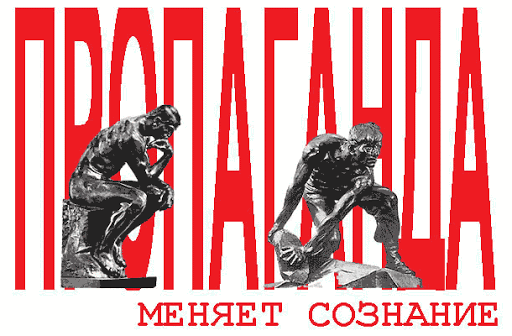 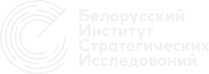 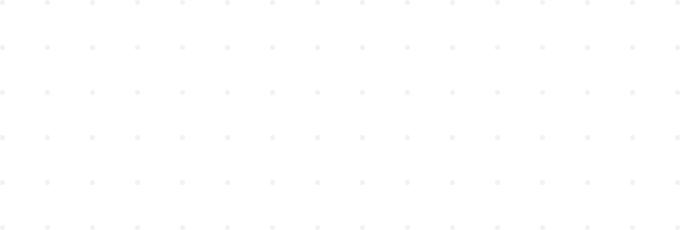 Технологии информационного воздействия
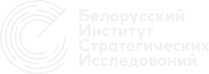 Технологии информационного воздействия
Ярлык



Повтор




Утверждение


Размытие негатива


Блокирование
– Приписывание кому-либо каких-либо свойств, качеств и т.п. (обычно негативного характера). Стереотип – «негр», «еврей», «коммунист», «капиталист», «новый русский»…

– Через 30 минут аудитория помнит только 60% содержания. В конце дня в памяти остается уже только 40%. А в конце недели – 10%. В результате проблема исчезает сама собой в течение 10 дней, если она не будет «подогреваться».

– Предоставить свою точку зрения как истинную, не утруждаясь доказыванием.

– Вбрасывание в медиа большого количества нейтральной или позитивной информации по теме (по ключевым словам). 

– Создание условий, при которых оппонент не может распространять информацию. Например, «бан» на форуме.
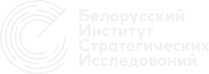 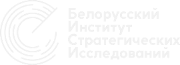 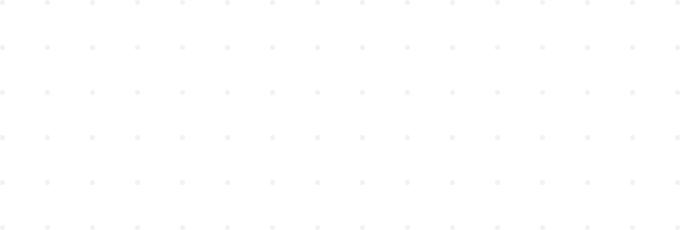 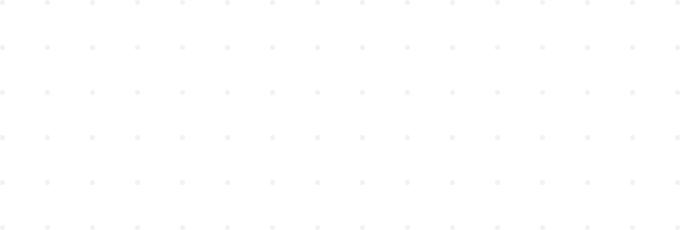 Преимущества информационного воздействия. Техноэффекты
Скорость распространения

Отсутствие границ и расстояний

«Вечность» хранения


Анонимность
– в Интернете информация распространяется очень быстро.

– нет ограничений по территориальному (государственному) признаку.

– информация в Интернете может храниться не ограниченно долго.

– анонимность технически возможна.
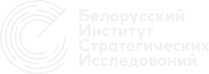 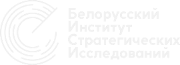 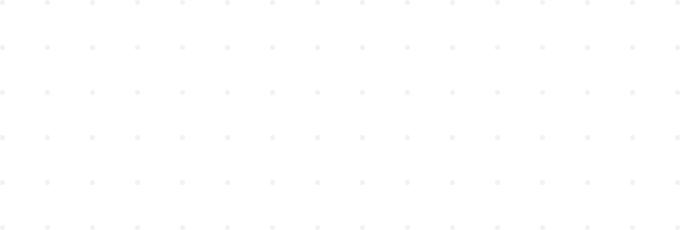 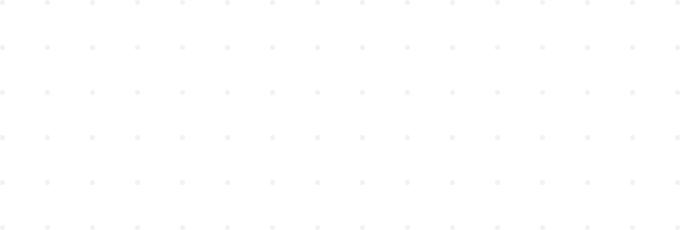 Пси-эффекты
Эффект «первого впечатления» 

Мы больше верим тому, что узнаем первым. Впоследствии это первое впечатление очень трудно вытеснить.
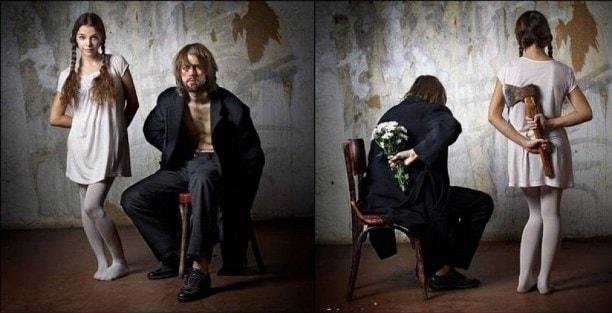 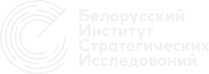 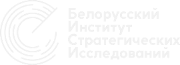 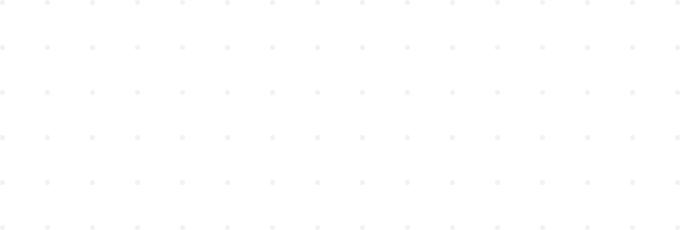 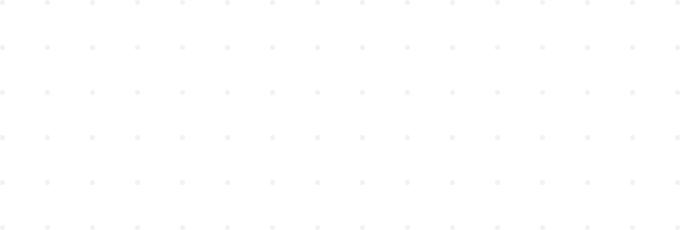 Пси-эффекты
Эффект стадности 

Что поддерживает большинство, то и правда…

В результате большинство, не поддерживающее идею, думает, что оно – меньшинство.
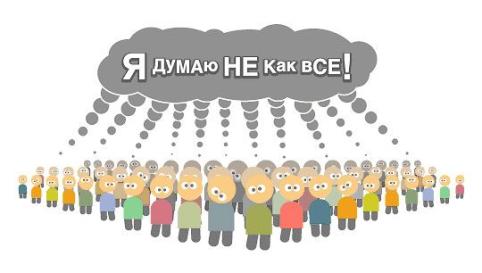 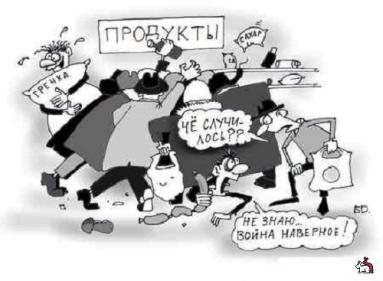 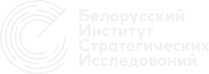 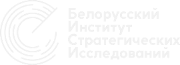 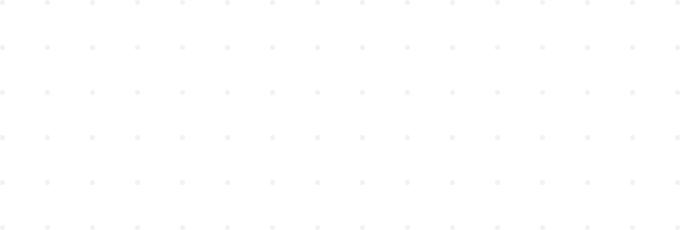 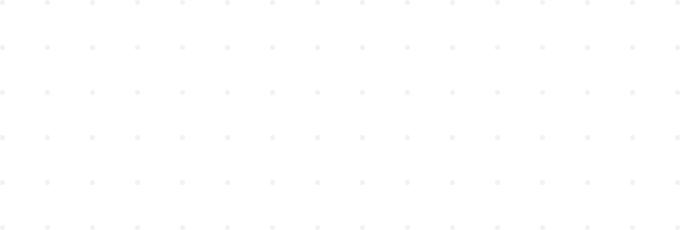 Пси-эффекты
Клиповость восприятия
Мы читаем заголовки. Если заголовок заинтересовал, только тогда идем по ссылке и читаем саму новость.
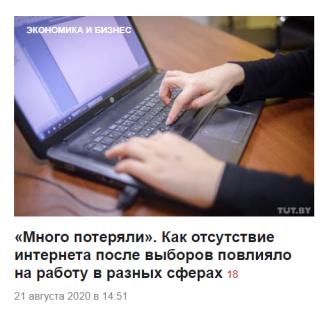 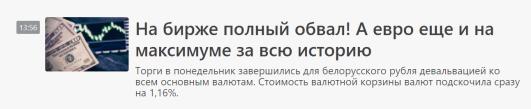 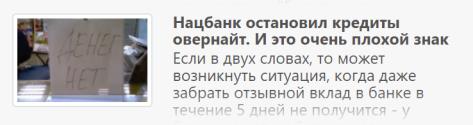 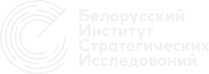 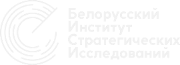 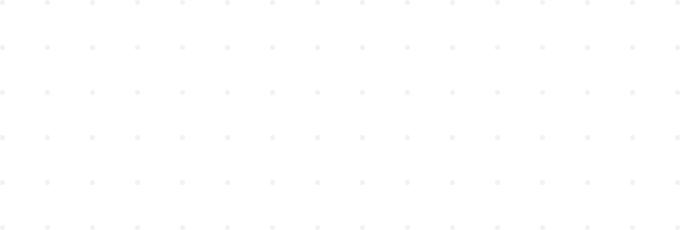 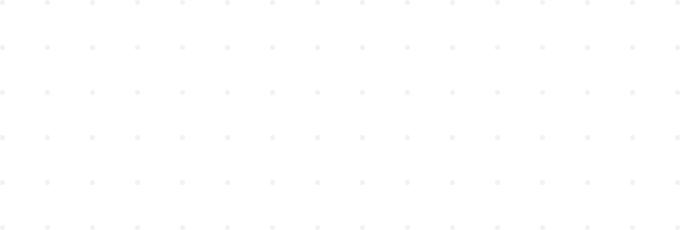 Пси- эффекты
«Социальность» информации
Больше доверия сообщениям людей, а не информагентств... 
Просто потому, что «люди врать не будут».
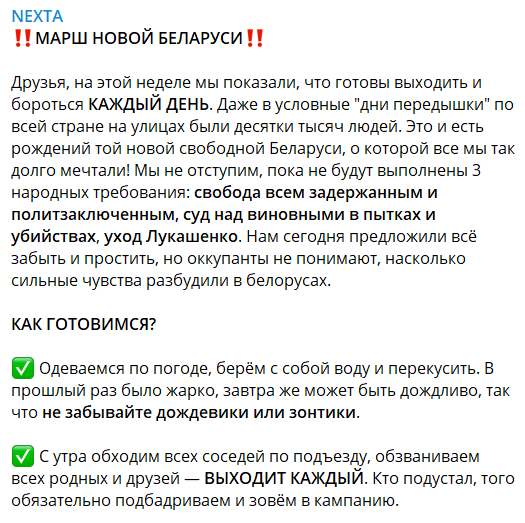 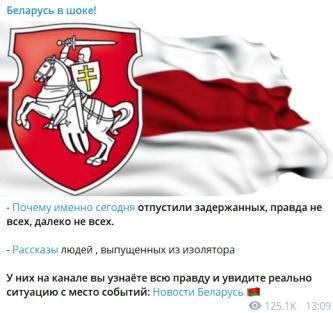 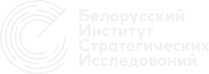 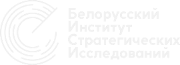 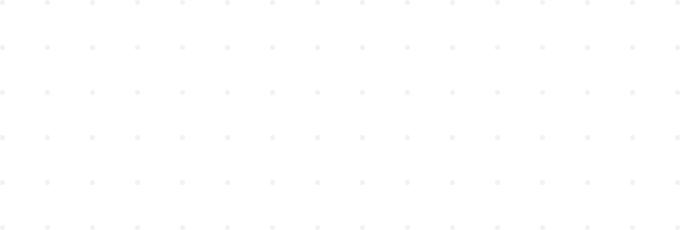 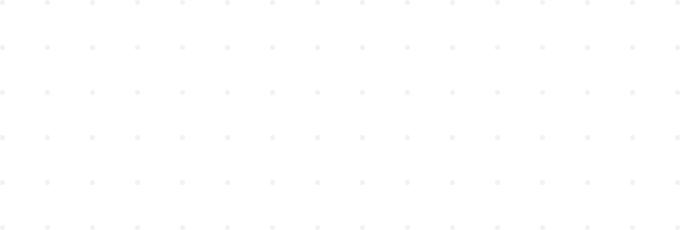 Пси-эффекты
Визуальный эффект
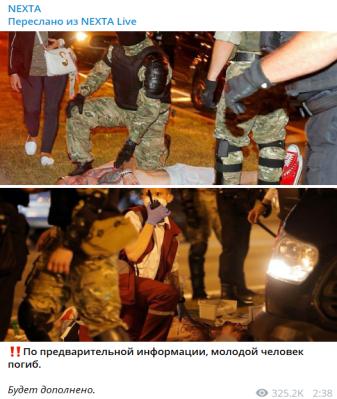 Больше доверия визуальным образам за счет их двойного воздействия на нас. 
Они наглядны и не требуют слов, которые обрабатываются нашим мозгом медленнее.
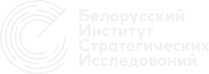 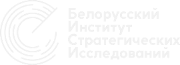 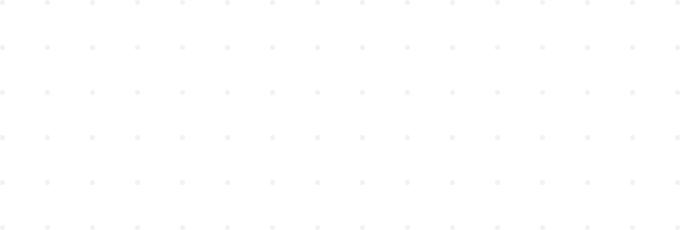 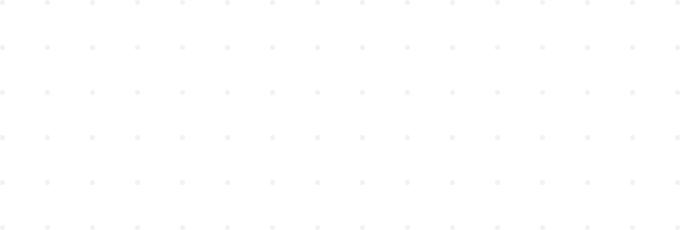 Приемы распространения информации
«Вброс» фэйка
Публикация заведомо ложной информации.
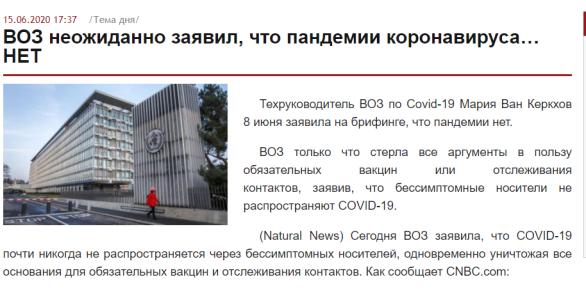 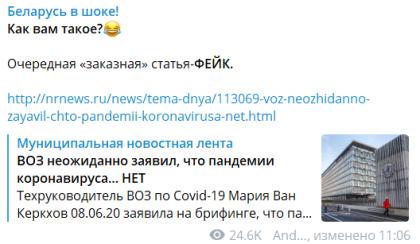 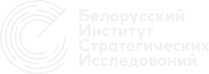 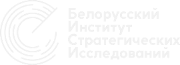 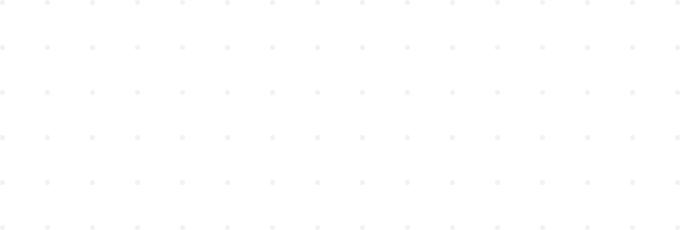 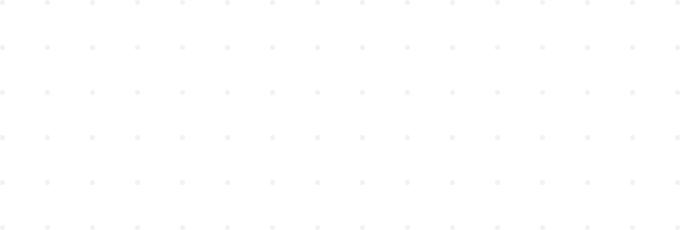 Приемы распространения информации
Новый тренд! «Вброс» дипфэйка!
Дискредитация публичных личностей при помощи использования технологий искусственного интеллекта.
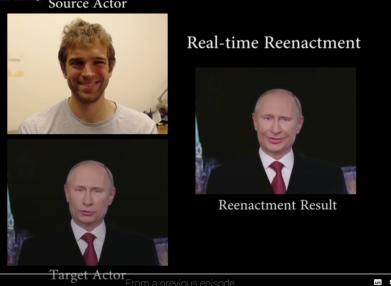 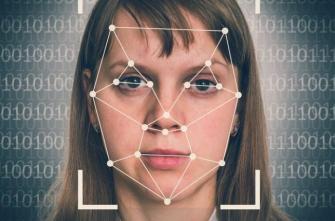 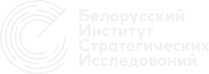 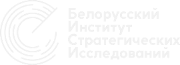 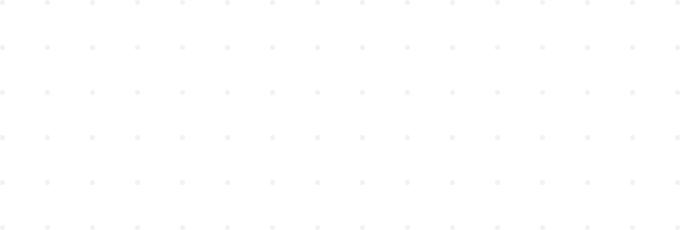 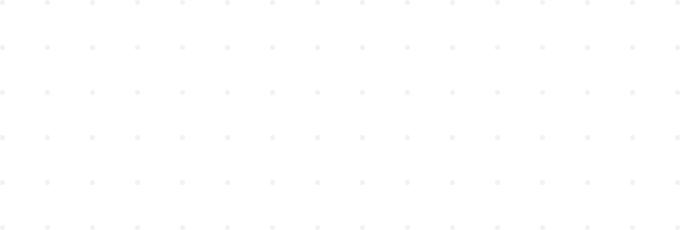 Информационное воздействие
Что такое технология Deepfake?
(Deepfake – конкатенация английский слов Deep learning – «глубинное обучение» и Fake – «подделка»), основанная на модели генеративно-состязательных нейросетей.
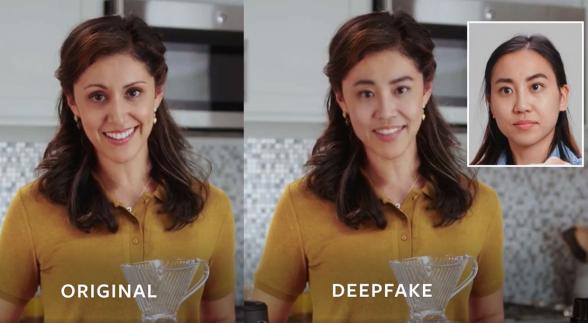 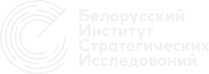 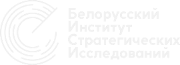 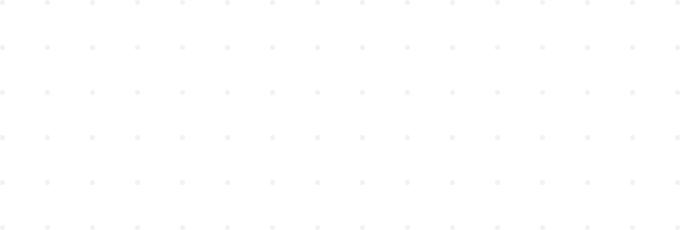 Информационное воздействие
Совокупность 
технологий и приемов распространения информации формируют 
операции деструктивного информационного воздействия
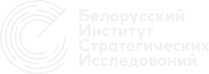 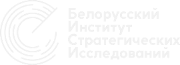 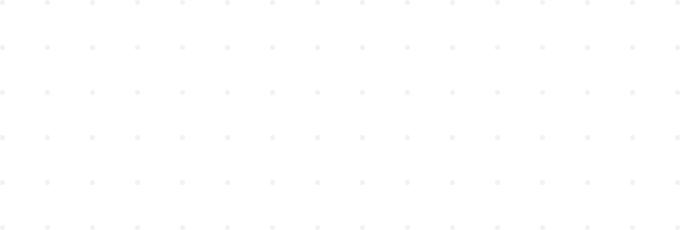 Что делать и как реагировать?
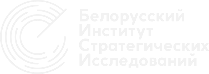 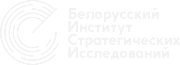 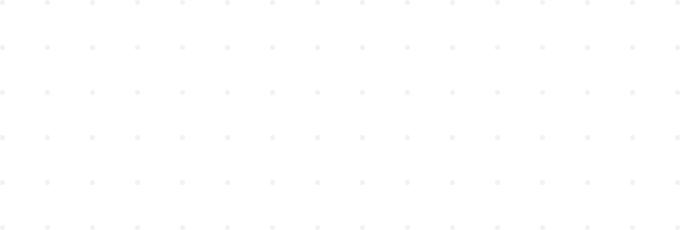 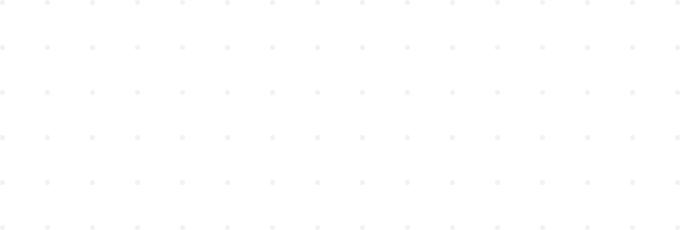 Что делать и как реагировать?
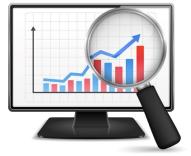 Мониторинг информационного 
пространства.



Анализ возможных негативных последствий. 


Реализация мер по минимизации негативных последний информационного воздействия на общество.
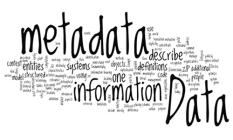 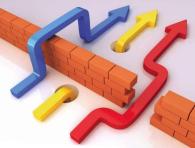 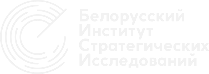 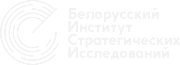 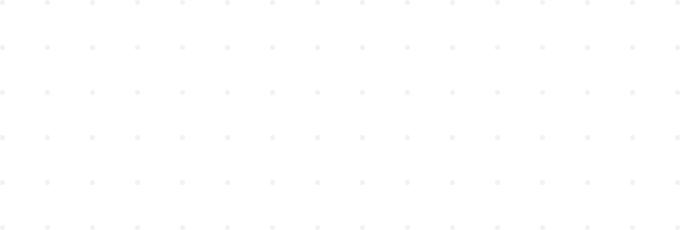 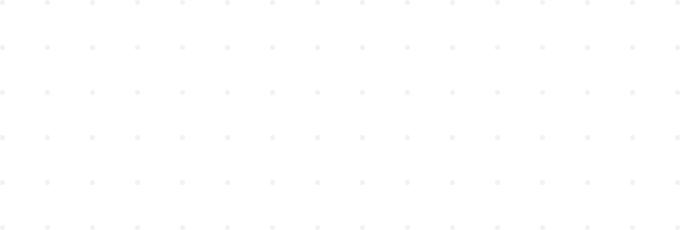 Что делать и как реагировать?
Мониторинг
Цели:
Выявление угроз и возможностей.
Контроль изменений ситуации.
Изучение оппонента.
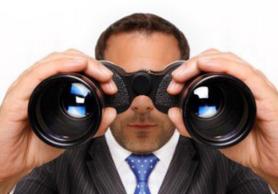 Что собираем:
- сами сообщения с их атрибутами;
- внедренные объекты (ссылки, картинки, файлы);
- данные по источникам.
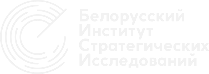 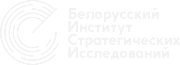 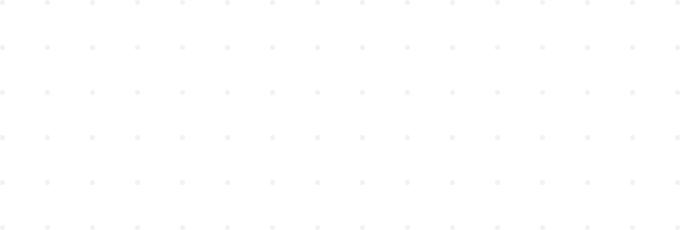 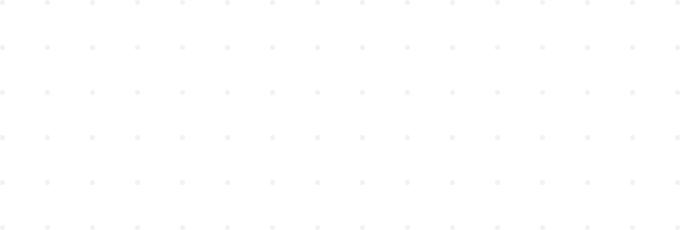 Что делать и как реагировать?
Анализ ситуации
Какая тема эксплуатируется?
О чем материал?
Что в материале болезненного?
С помощью чего осуществляется воздействие на аудиторию?
К чему «обращается»?
Какие пси-эффекты/архитипы задействованы?
Кто является целевой аудиторией?
Для кого это важно?
Кто может посчитать это опасным?
Как можно нейтрализовать?
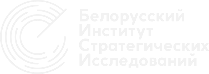 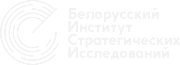 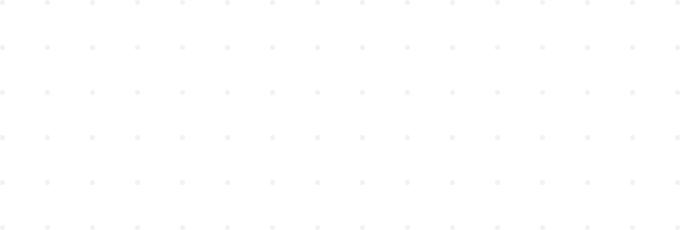 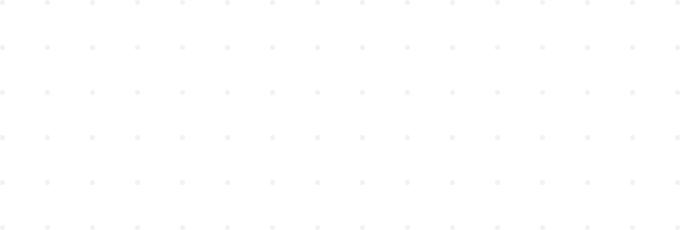 Что делать и как реагировать?
Общественный контроль
пропаганду насилия, порнографию, наркотики
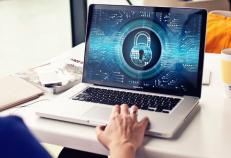 Взаимодействие с контролирующими госорганами
контролирующий орган
мониторинг и выявление угроз (например, пропаганды насилия, порнографии, наркотиков и т.д.)
контролирующий орган
система общественного контроля за 
Интернет-медиа
(бдительный гражданин)
контролирующий орган
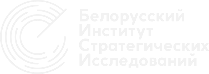 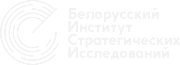 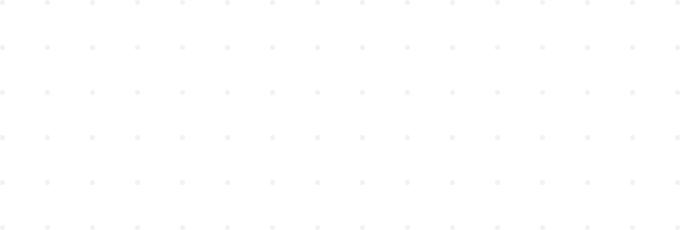 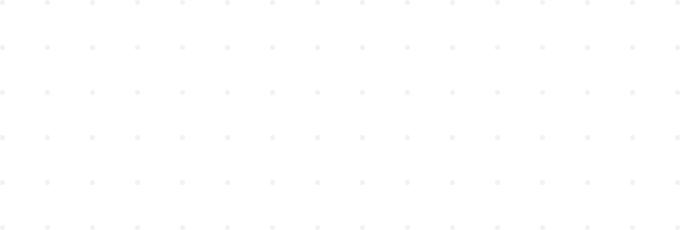 Мониторинг и выяление угроз
Техническая аналитика
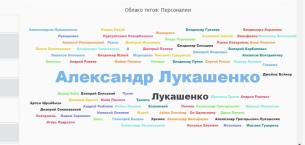 Перспективным направлением деятельности является организация и развитие «технической» аналитики (с использованием программно-аппаратных средств).

В БИСИ  разработана автоматизированная система мониторинга информационных ресурсов и социальных медиа – «InfoMetrix».
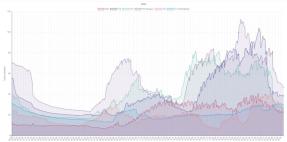 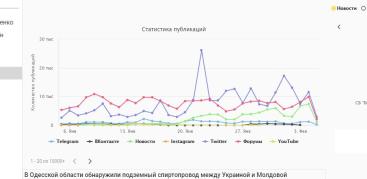 «InfoMetrix» позволяет осуществлять оперативный мониторинг СМИ и узкопрофессиональных Интернет-ресурсов, социальных сетей, профессиональных форумов и мессенджеров, осуществлять поиск необходимой информации по любым, в том числе узкопрофессиональным критериям, анализировать инфопотоки, выделять и описывать опасные «фейковые» информационные волны, в целом определять медийные тренды в стране.
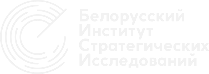 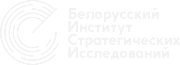 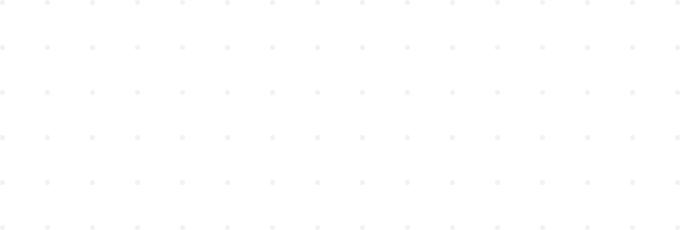 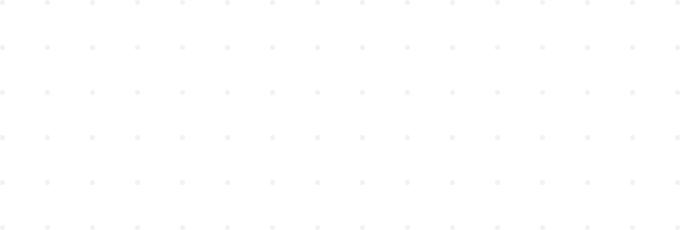 Мониторинг и выяление угроз
Информационно-аналитическая система «InfoMetrix»
«InfoMetrix» осуществляет автоматический сбор данных более чем с 800 основных белорусских и зарубежных информационных, научных, новостных и аналитических ресурсов, более 1000 специализированных Telegram каналов, а также ряда форумов социальных медиа (ВКонтакте, Facebook, Instagram, Twitter) и YouTube-каналов, численность которых в базе системы постоянно растет.
Система «InfoMetrix» внедрена и активно используется в ряде министерств и иных государственных органов, а также ведущих промышленных предприятий республики
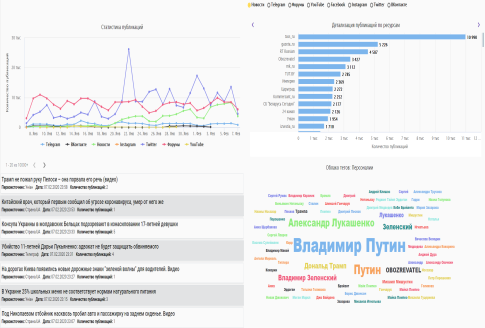 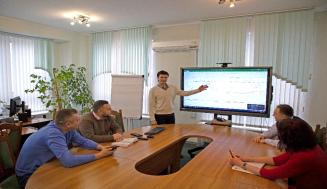 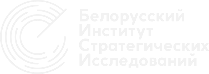 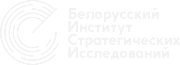 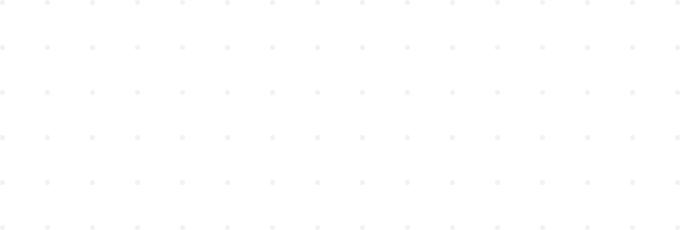 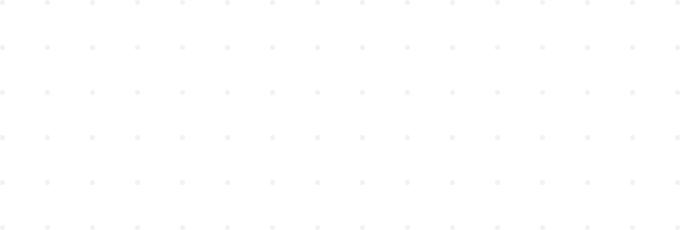 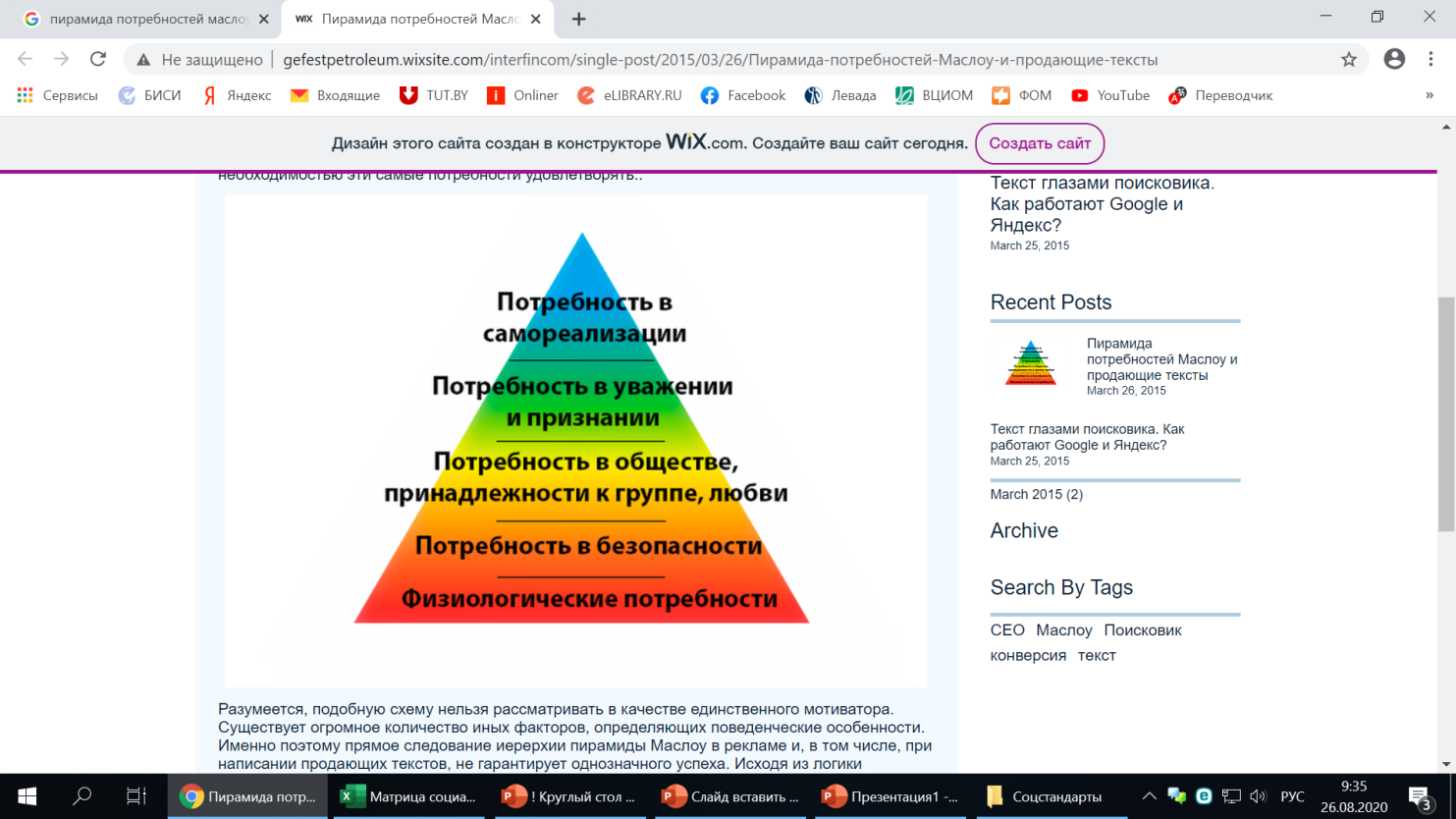 ОСНОВА ВСЕХ ИНСТРУМЕНТОВ ВОЗДЕЙСТВИЯ – потребности людей, социальной группы, общества.Потребности определяют уязвимости общества
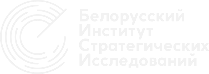 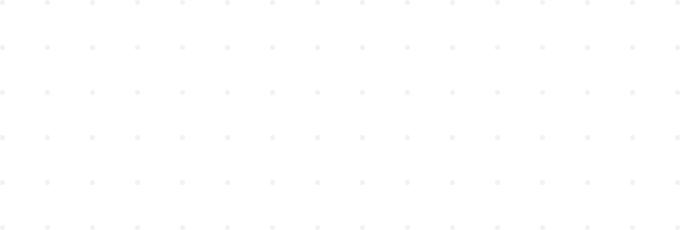 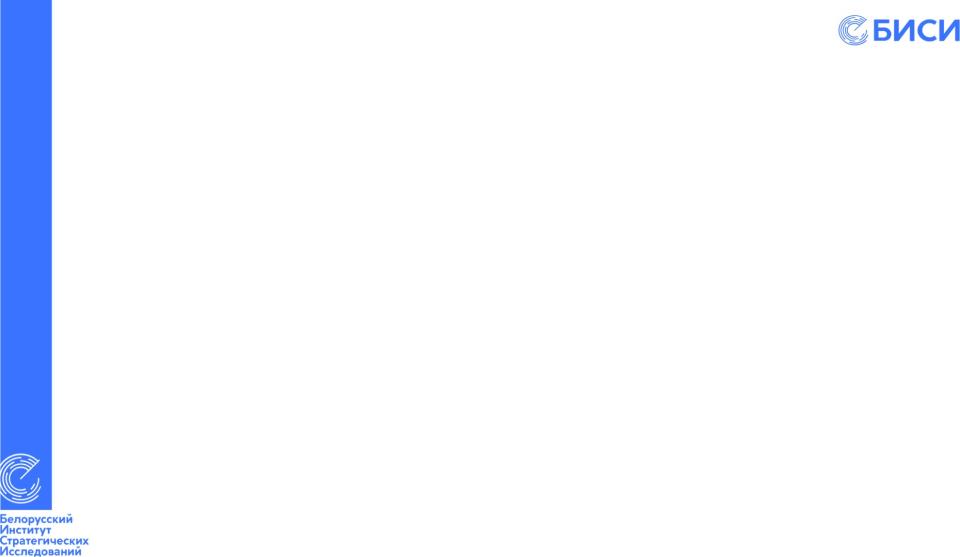 2. СОВРЕМЕННЫЕ ИНФОРМАЦИОННЫЕ ТЕХНОЛОГИИ: СОЦИАЛЬНО- ПСИХОЛОГИЧЕСКИЕ ИНСТРУМЕНТЫ УПРАВЛЕНИЯ МАССОВЫМИ ПРОТЕСТАМИ (НА ПРИМЕРЕ БЕЛОРУССКОГО ИНФОПОЛЯ)
Алейникова Светлана Михайловнааналитик БИСИ
АЛГОРИТМ «РАСКРУТКИ» МАНИПУЛЯЦИОННОГО ПОТЕНЦИАЛА ИНФОРМАЦИОННОГО РЕСУРСА
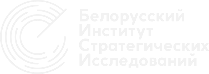 Как это работает? Резкое расширение аудитории (фото+ «аргументация» публикации «жести»)
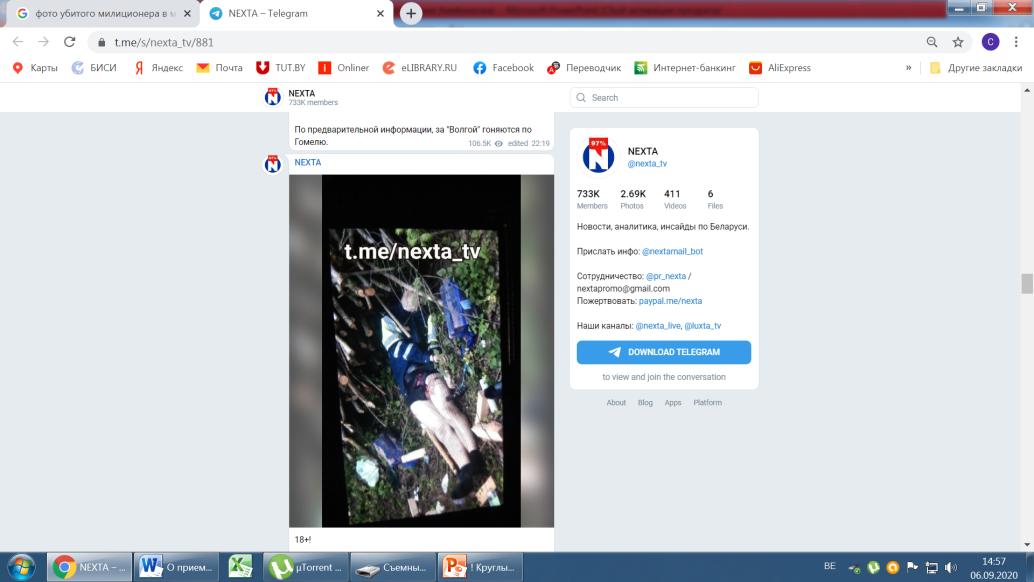 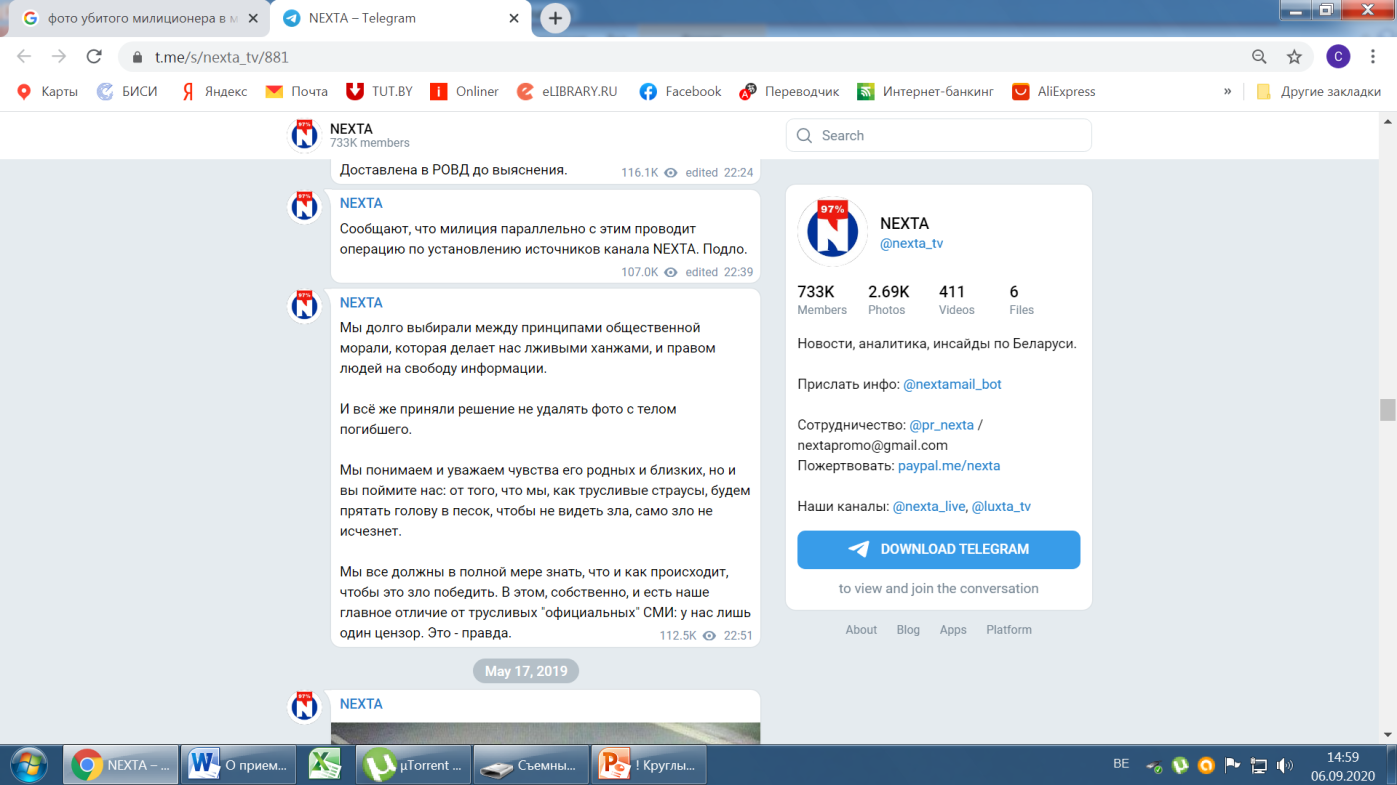 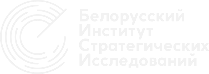 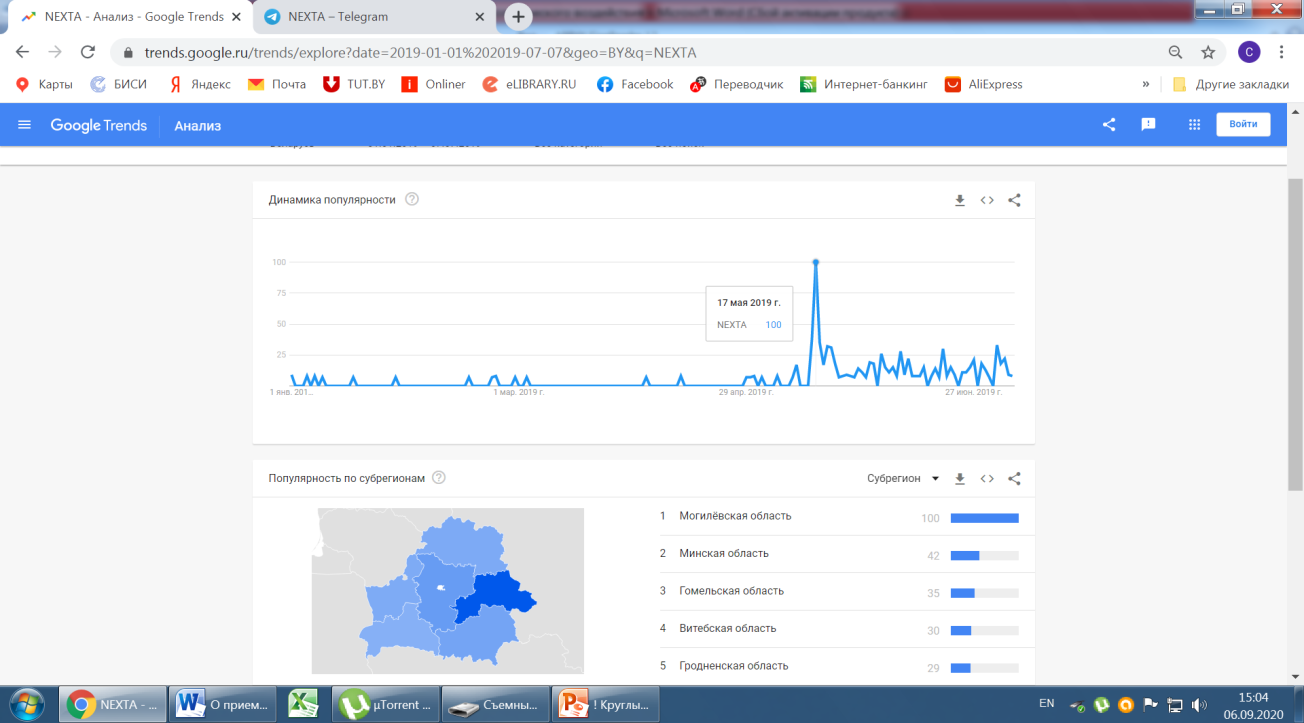 Резкое расширение аудитории «NEXTA»
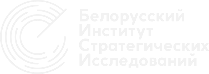 АЛГОРИТМ «РАСКРУТКИ» МАНИПУЛЯЦИОННОГО ПОТЕНЦИАЛА ИНФОРМАЦИОННОГО РЕСУРСА
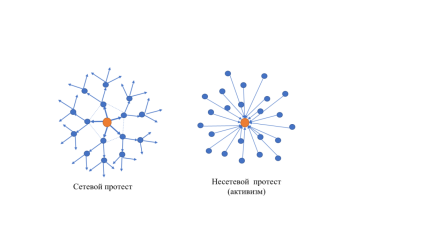 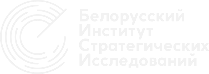 Как это работает? Преобразование сигнала от бытовой повестки к политическим требованиям  (принцип «вход – выход»)
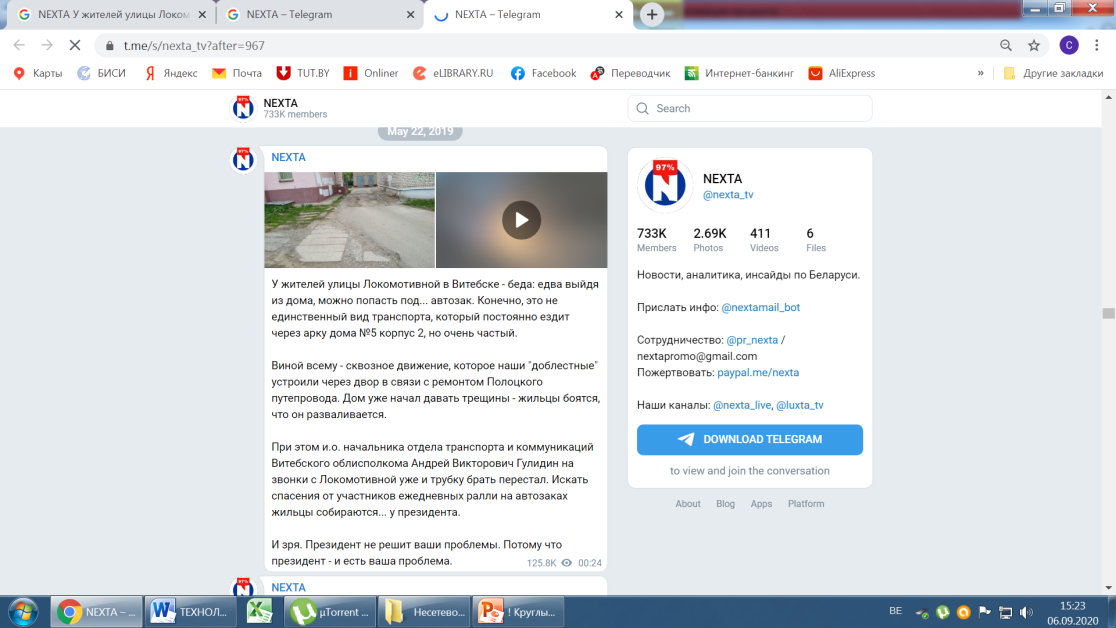 Постановка бытовой проблемы
(«вход»)
Усиление сигнала
Преобразование сигнала
(«выход»)
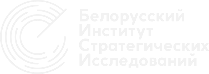 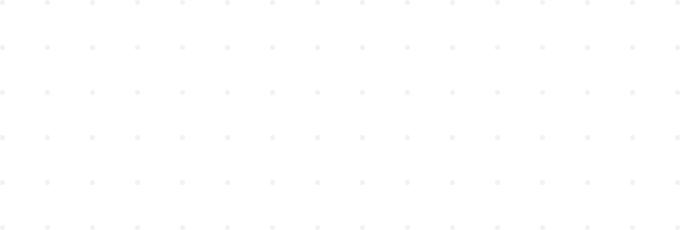 АЛГОРИТМ «РАСКРУТКИ» МАНИПУЛЯЦИОННОГО ПОТЕНЦИАЛА ИНФОРМАЦИОННОГО РЕСУРСА
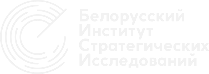 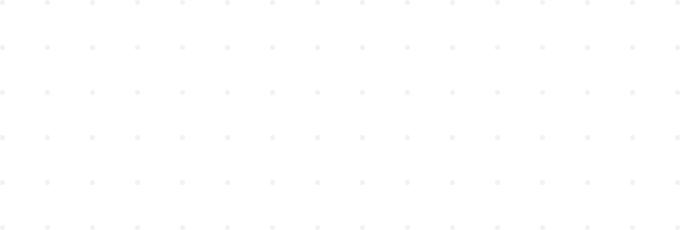 Как это работает? Управление через команды (движение из точки А в точку Б)
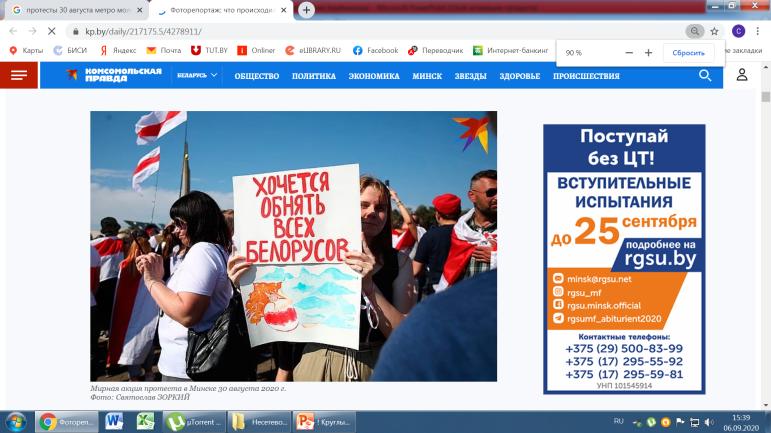 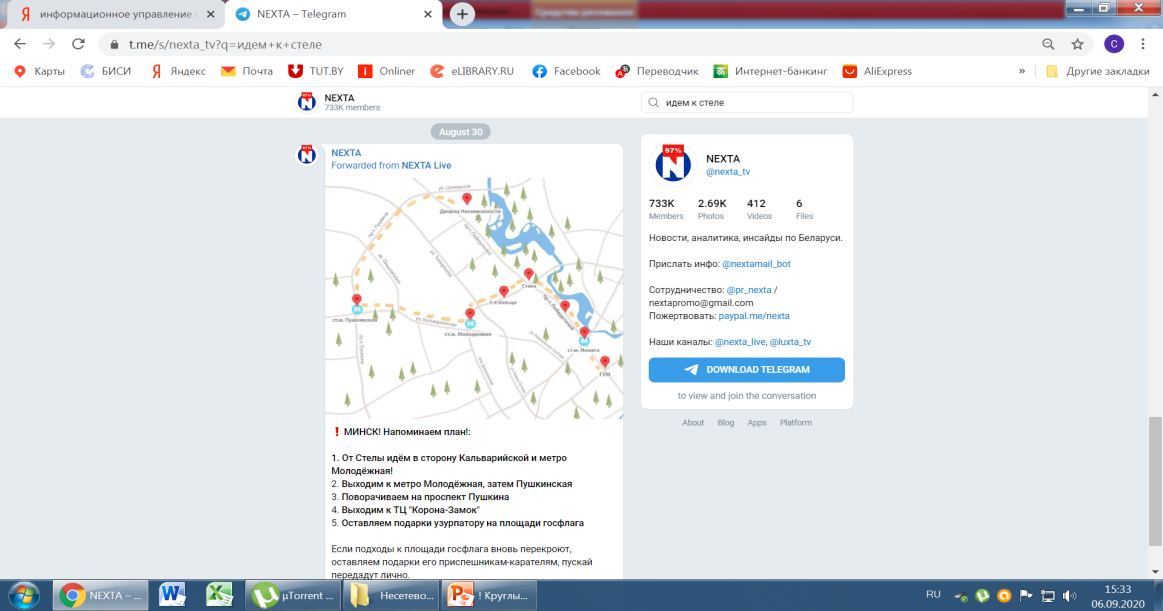 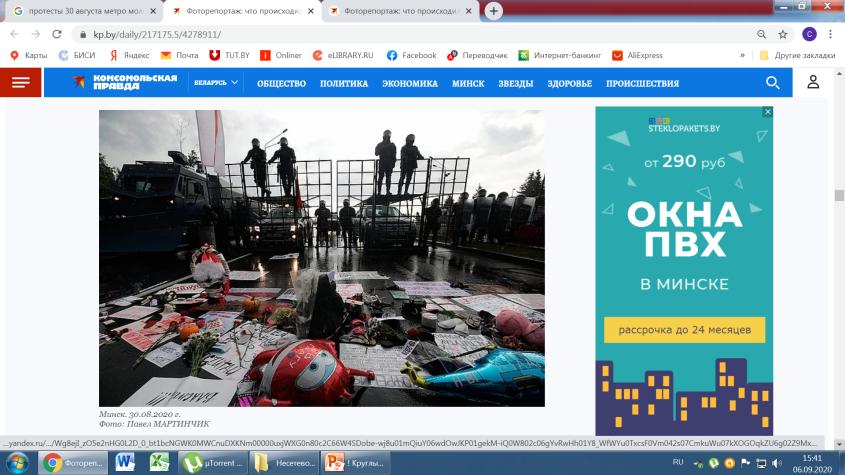 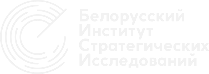 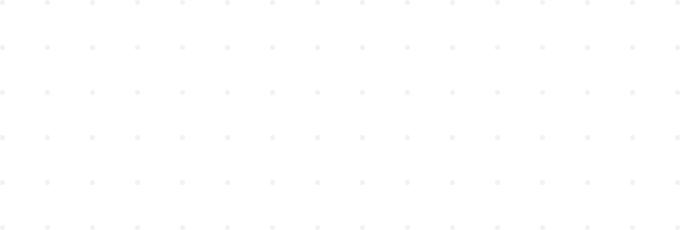 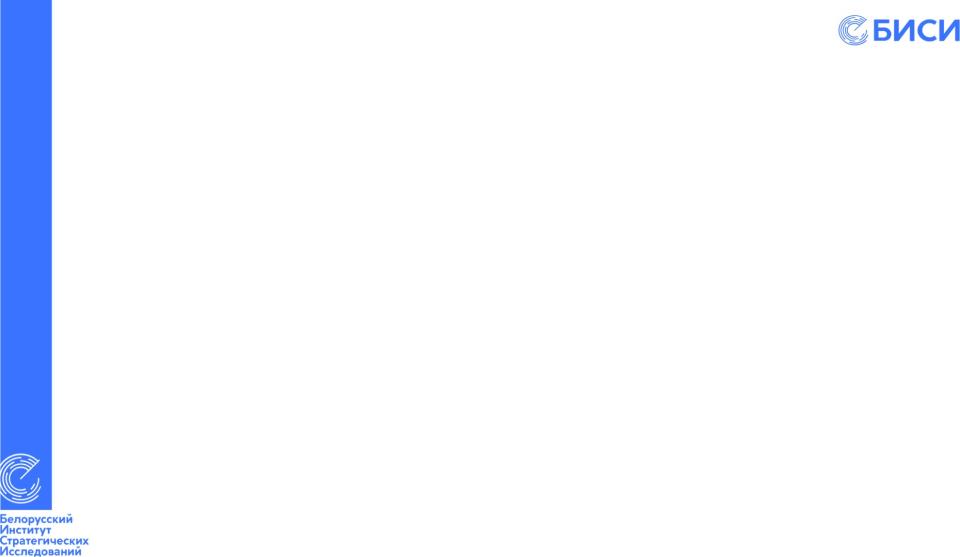 3. ЦВЕТНЫЕ РЕВОЛЮЦИИ: ДЕСТАБИЛИЗАЦИЯ ЧЕРЕЗ «ДЕМОКРАТИЗАЦИЮ»
Стариченок Валентин Васильевичаналитик БИСИ
Демиров Виталий Викторович
   аналитик БИСИ
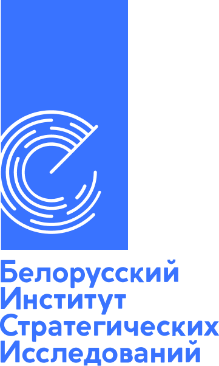 Курс на демократизацию – «демократический детерминизм»
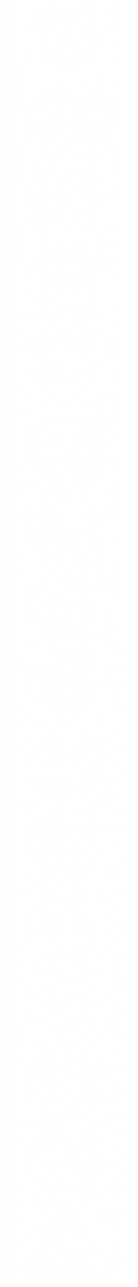 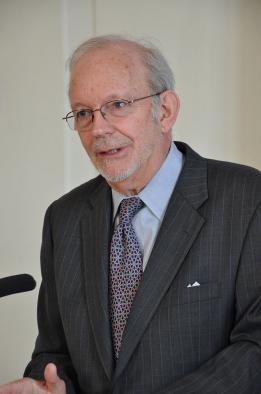 «На смену доктрины сдерживания должна прийти стратегия расширения мирового сообщества свободных рыночных демократических государств» 

(советник президента США по национальной безопасности Энтони Лейк, 1993 г.).
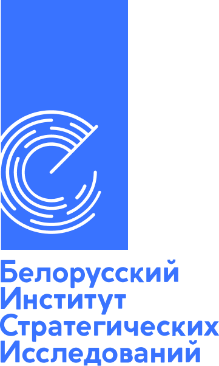 От гуманитарных интервенций к государственному строительству и борьбе за демократию
«Гуманитарная интервенция» – интервенция, направленная на обеспечение безопасности затронутых внутренними конфликтами людей
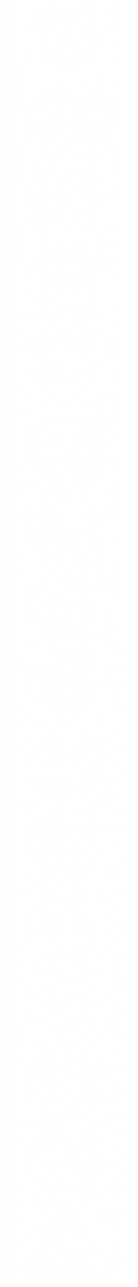 Концепция «безопасности человека» – предполагает вместе с физической безопасностью также и политическую, экономическую, экологическую, медицинскую продовольственную.
«Демократия на штыках»: интервенции США

Сомали (1992–1993 гг.);
Гаити (1994 г.); 
Босния и Герцеговина (1995 г.); 
Югославия (1999 г.); 
Афганистан (2001–2014 гг.)
Ирак (2003–2011 гг.).
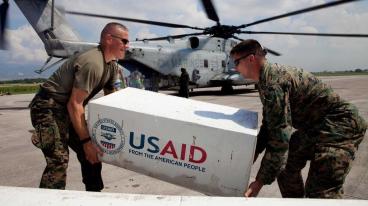 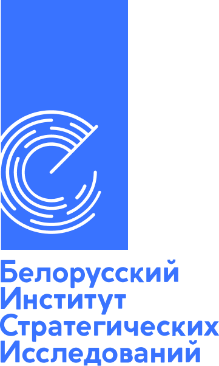 Издержки интервенций и трансформация подходов США к «демократизации»
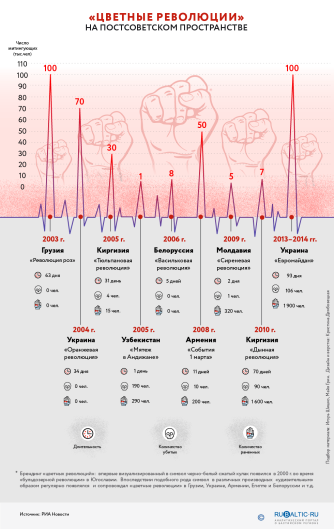 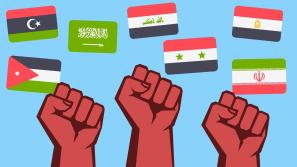 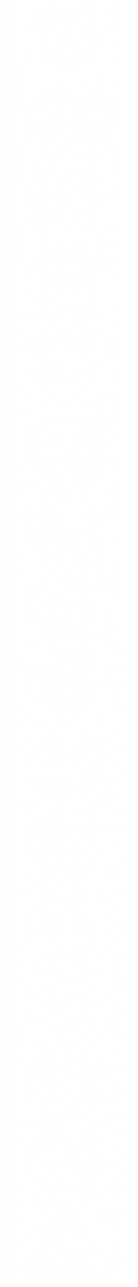 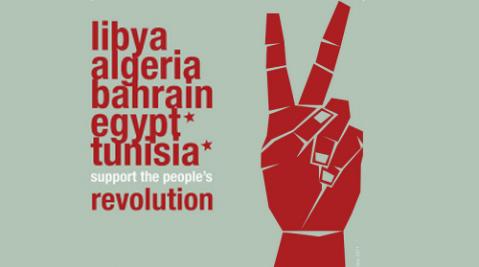 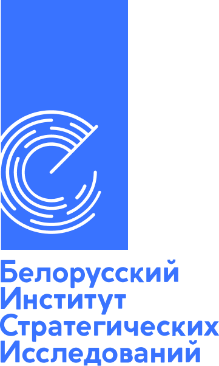 Концепция R2P: «Обязанность защищать»
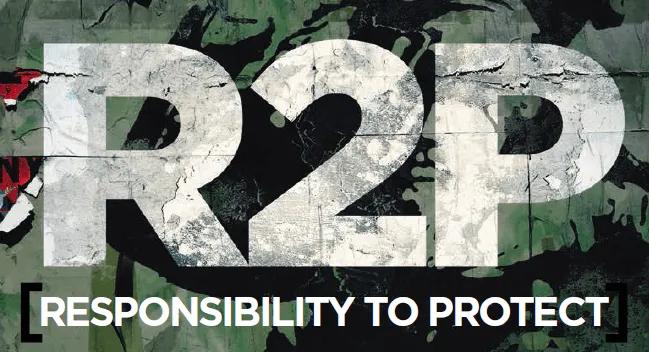 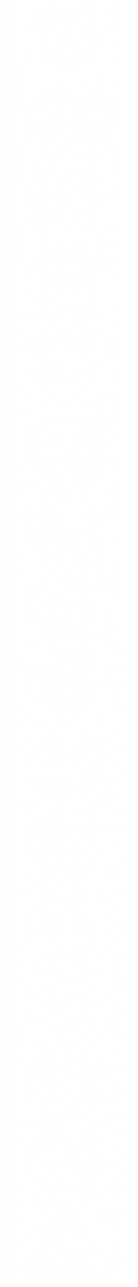 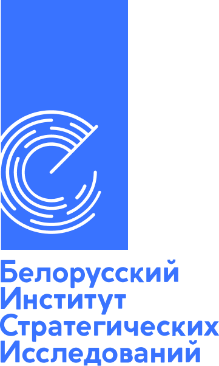 «Слабеющее государство не может управлять своими гражданами и обеспечивать им то, что государство должно обеспечивать» (бывший советник по национальной безопасности при администрации Дж. Буша-старшего Б.Скоукрофт)
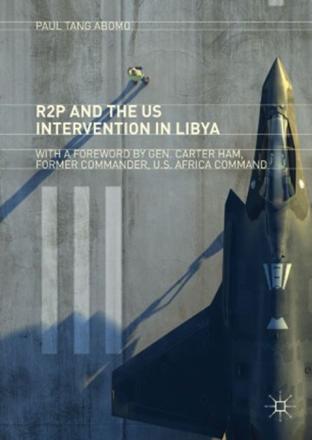 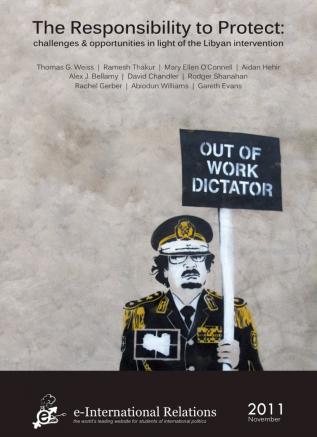 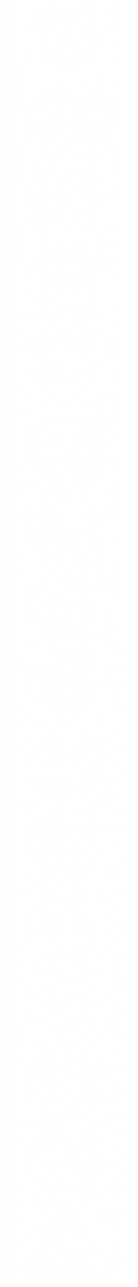 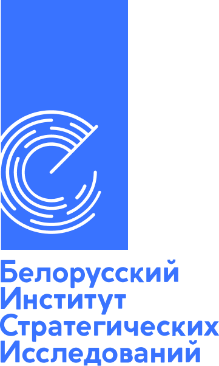 Национальная оборонная стратегия США 2005 года
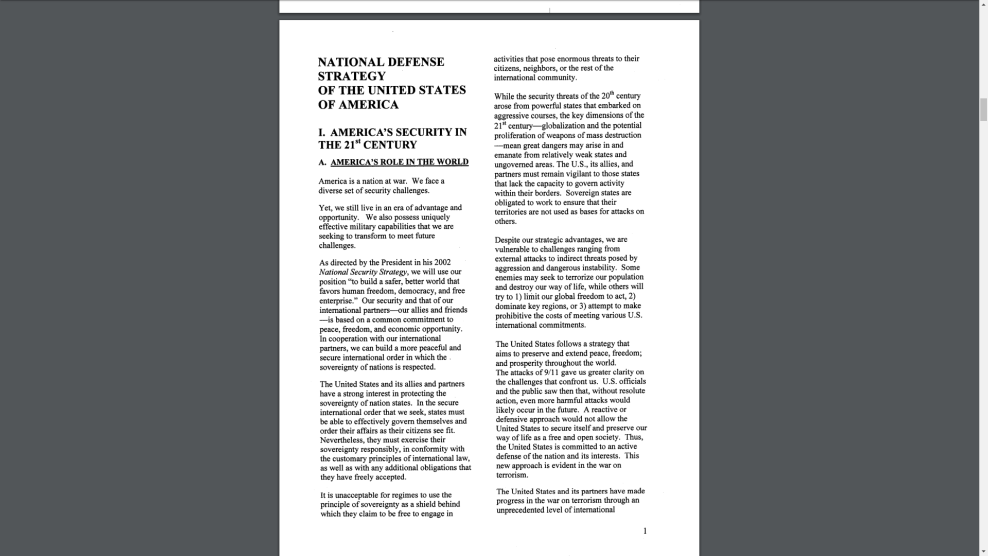 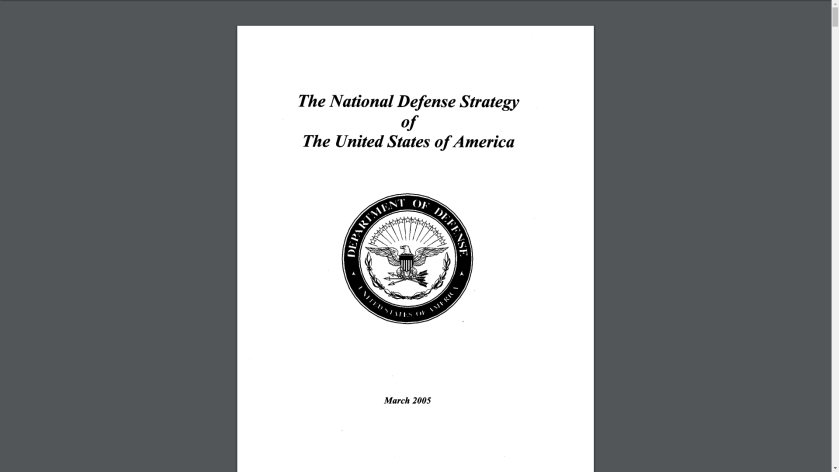 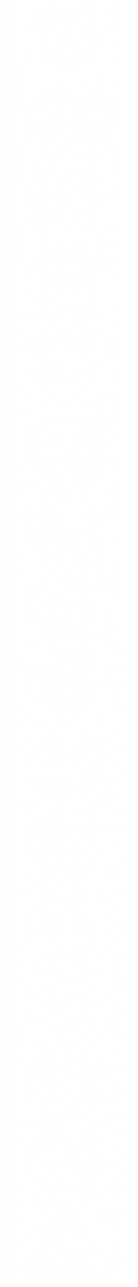 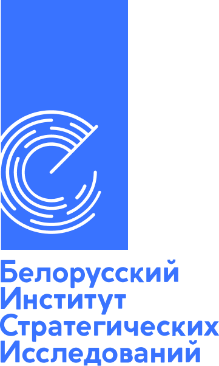 Цветная революция – «революция достоинства»
Социальная база революции 
горожане;
лица с более высоким уровнем образования;
молодежь, в том числе студенты и выпускники вузов; 
сфера услуг; 
частный бизнес.
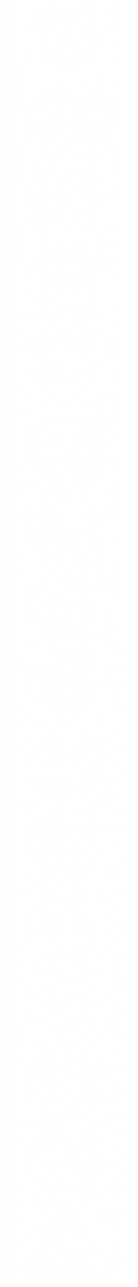 Антураж протеста  
экономический пессимизм;
высокий уровень развития информационных технологий;
активность негосударственных структур влияния (СМИ, НГО); 
готовность части общества к самоорганизации.
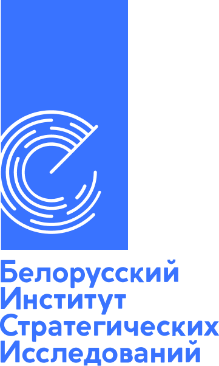 Последствия удавшейся «цветной революции»: смена власти
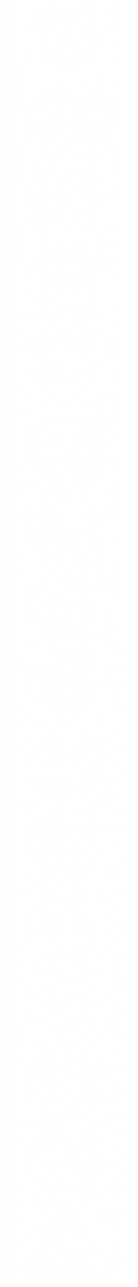 1. Нивелирование демократических достижений и возвращение «на круги своя» (Египет, 2011 г.)
2. Затяжной гражданский конфликт и угроза распада целостности страны (Ливия 2011 г., Сирия, 2011 г., Украина 2013–2014 гг.)
3. Переход к «демократии» либо смена власти в рамках прежней модели: демократия «со свободой», но «без экономики» (Украина 2004 г.)
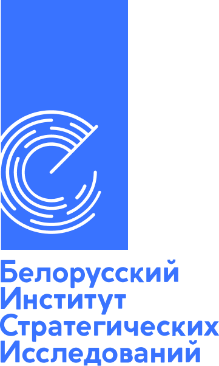 Индекс человеческого развития (Human Development Index)
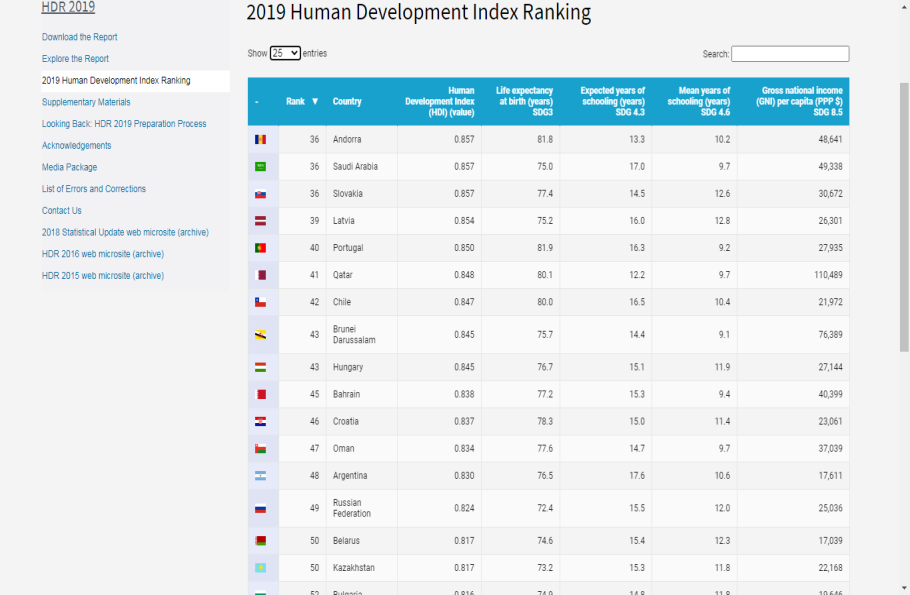 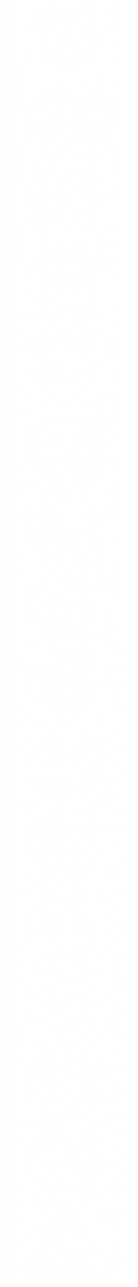 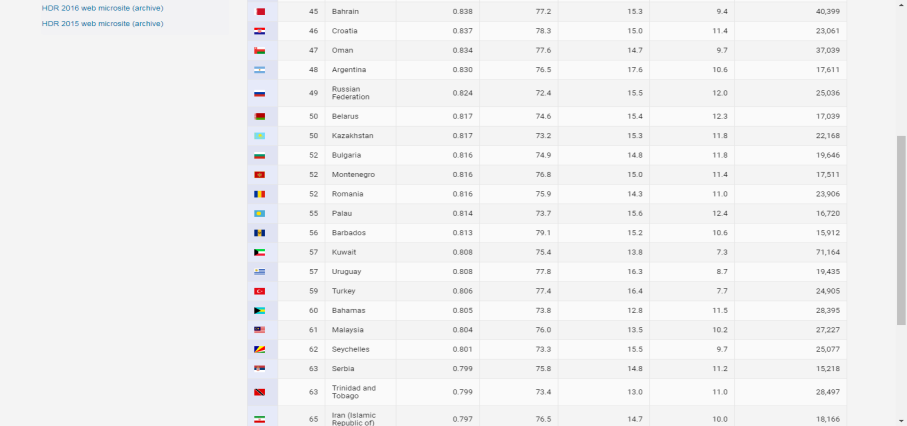 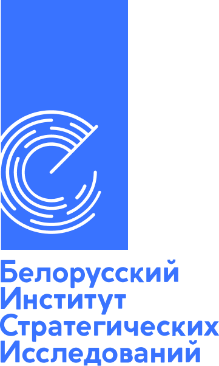 Индекс человеческого развития (Human Development Index)
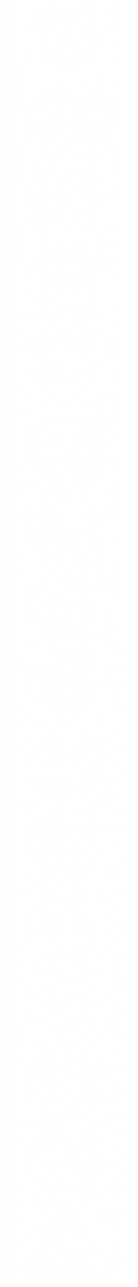 Динамика протестов в Гонконге
По данным BBC News, в акциях протеста в Гонконге приняли участие от 230 тысяч до 2 миллионов человек. Несмотря на такую численность, была обеспечена их беспрецедентная управляемость.
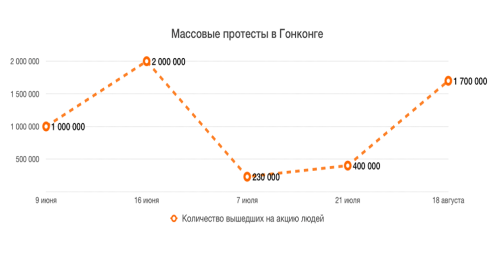 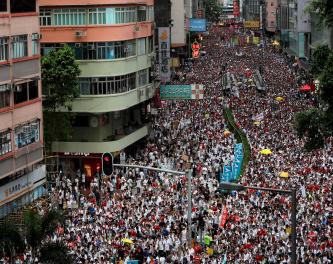 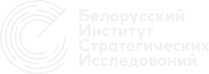 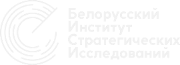 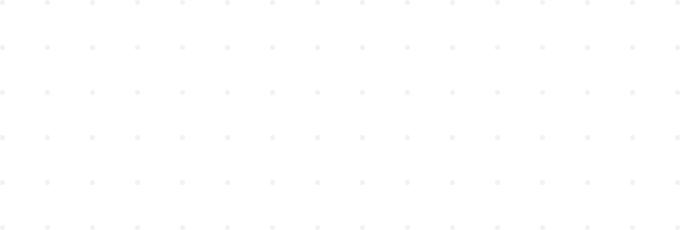 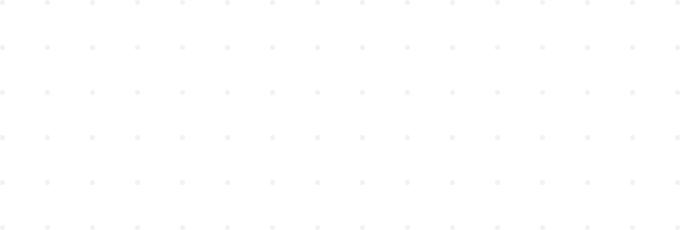 Уникальный алгоритм цифрового сопровождения массовых акций в Гонконге
На первом этапе идеи протестов обсуждались анонимными блогерами на Интернет-форуме LIHKG.
На втором этапе «посеянные» на форуме идеи подхватывались с помощью оппозиционных Telegram-каналов, устраивающих массовую рассылку призывов с использованием фотографий, карикатур и иных дизайнерских методов.
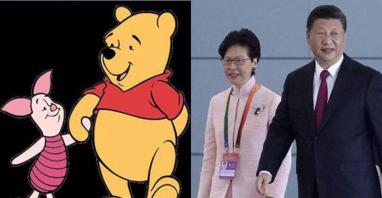 На третьем этапе использовались инструменты, работающие по принципу «ячеистой сети» и обладающие надежностью и устойчивостью по отношению к возможному блокированию Интернета: FireChat и AirDrop.
На четвертом этапе осуществлялся переход к прямому модерированию протеста и распределению ролей его участников при помощи приложения HKmap.live, которое позволяет отслеживать концентрацию сил правопорядка.
На пятом этапе для оперативной фиксации событий с одновременным вовлечением в процесс как можно большего количества наблюдателей активно использовался стрим в Интернете.
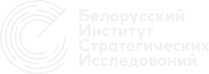 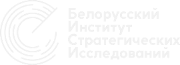 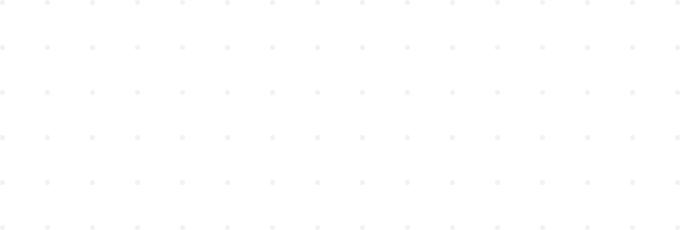 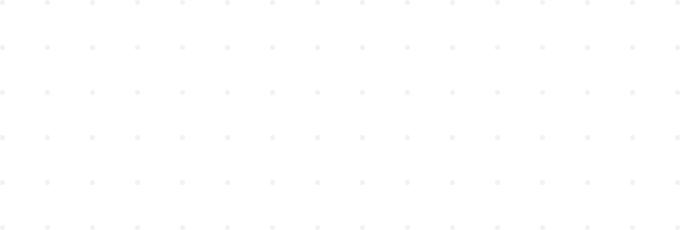 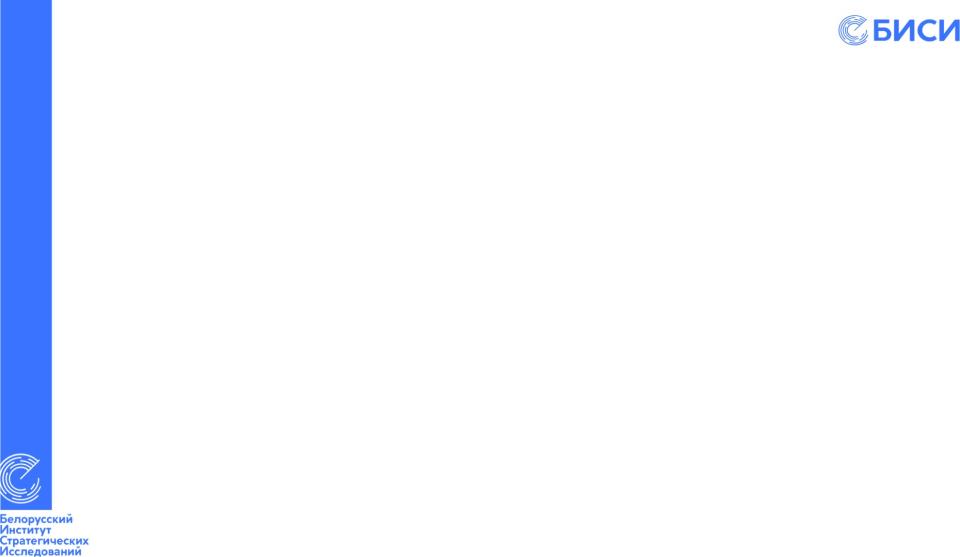 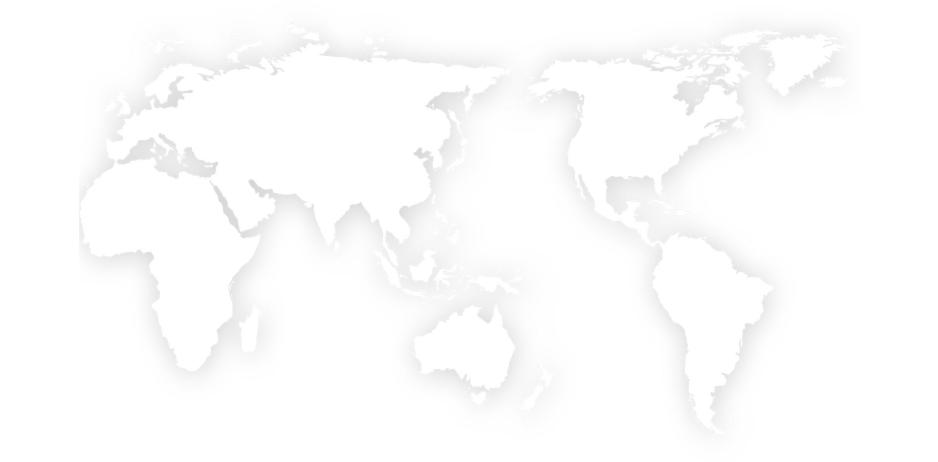 5. СОВРЕМЕННЫЕ ТЕХНОЛОГИИ ДЕСТАБИЛИЗАЦИИ ОБЩЕСТВЕННО-ПОЛИТИЧЕСКИХ ПРОЦЕССОВ(БЕЛОРУССКИЙ КЕЙС)
Пунченко Виталий Николаевичаналитик БИСИ
НУЛЕВОЙ (ПОДГОТОВИТЕЛЬНЫЙ) ЭТАП
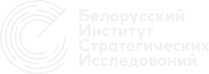 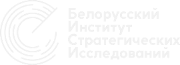 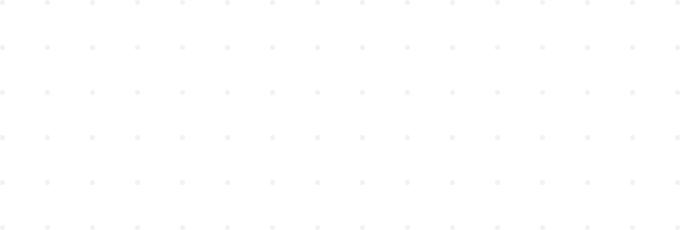 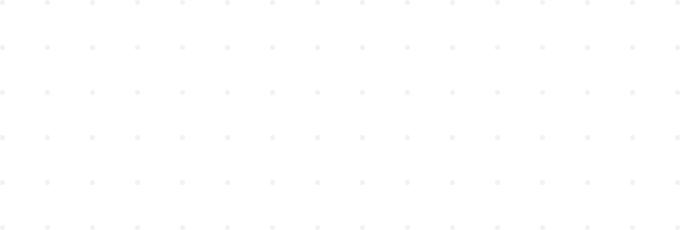 Статистика роста популярности блоггеров за 90 дней
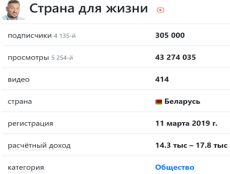 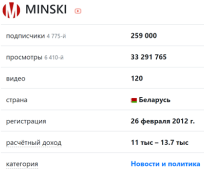 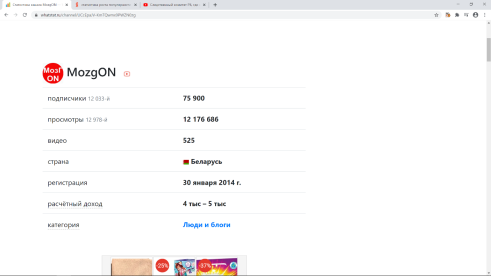 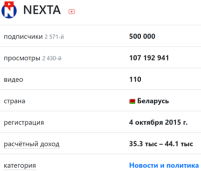 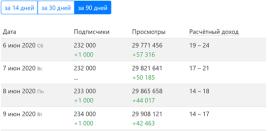 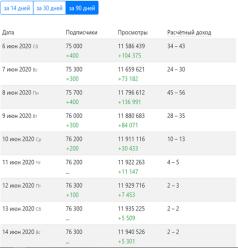 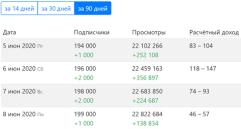 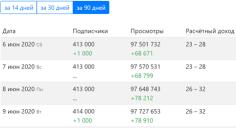 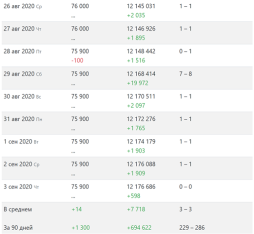 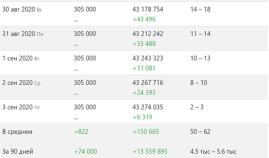 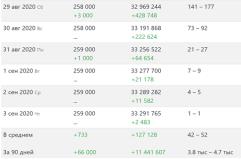 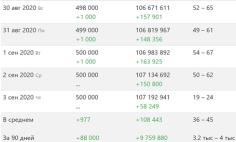 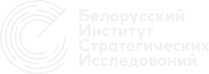 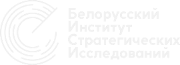 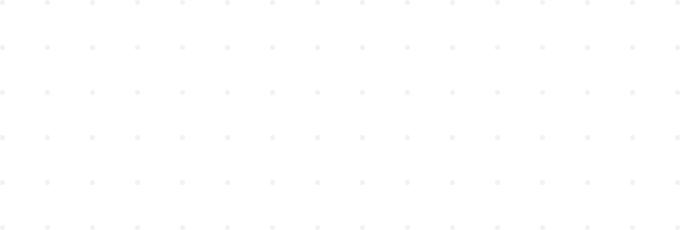 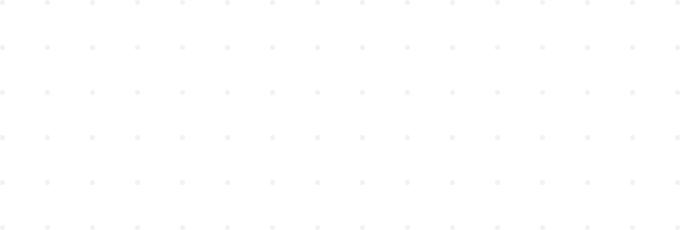 Cтатистика роста количества подписчиков телеграмм-каналов за 90 дней
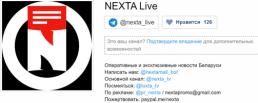 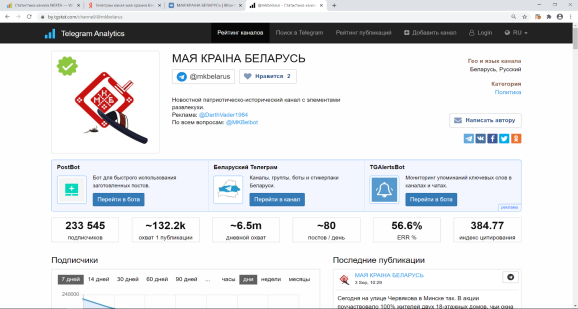 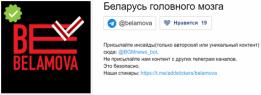 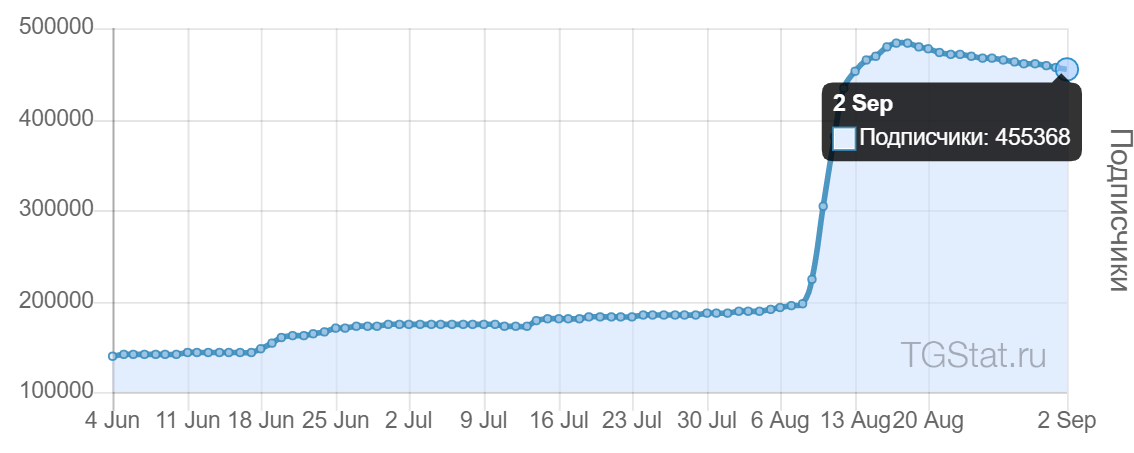 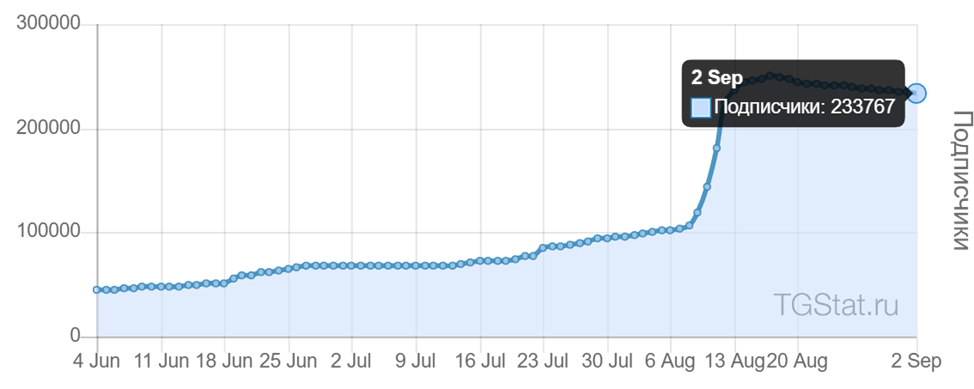 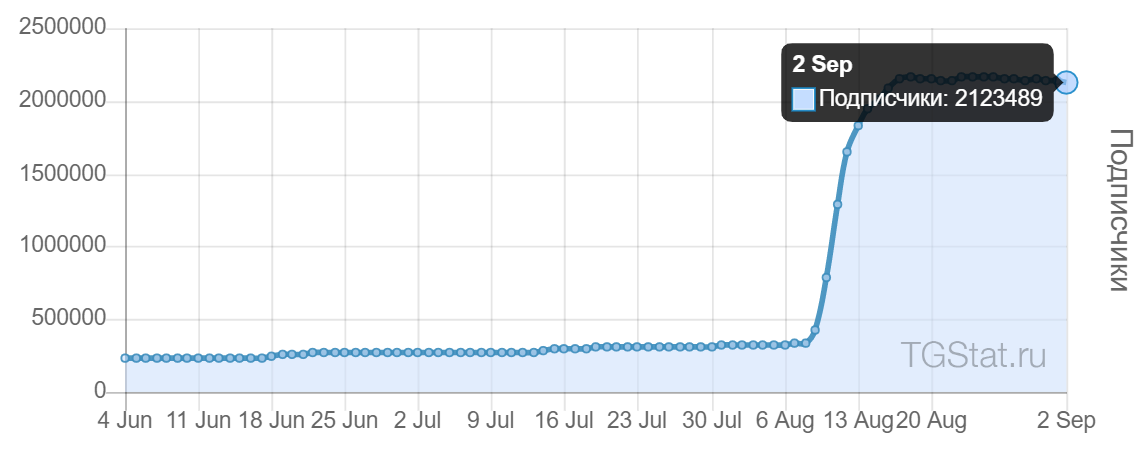 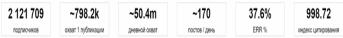 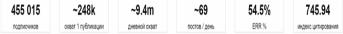 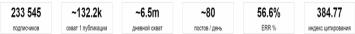 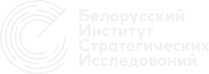 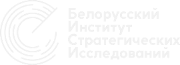 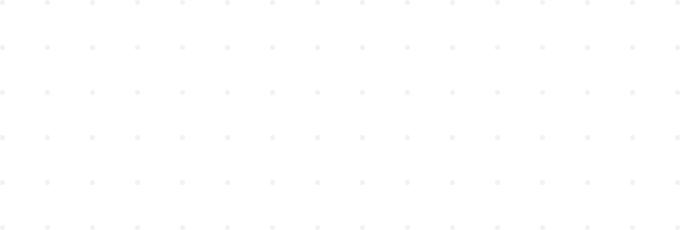 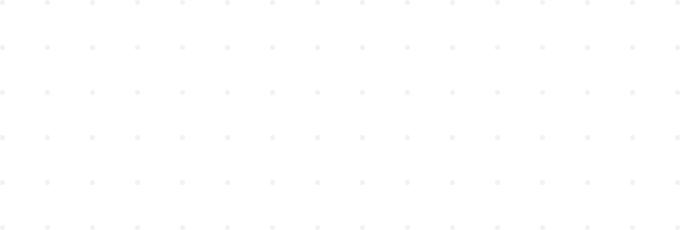 Протест против строительства аккумуляторного завода «АйПауэр» в СЭЗ «Брест»
Начиная с 2018 года и по 18 мая 2020 года было задержано порядка 67 противников строительства под Брестом аккумуляторного завода (все данные приблизительные, собраны из открытых интернет-источников), которых оштрафовали на 1 749 базовых величин (почти 49 тысяч рублей), общая сумма дней ареста – 130 суток.
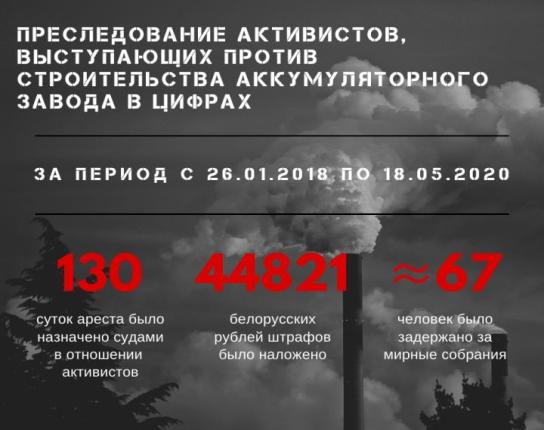 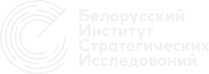 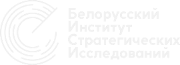 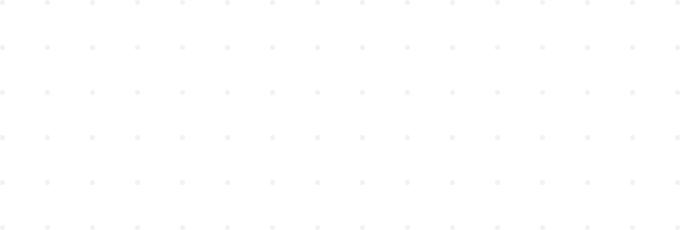 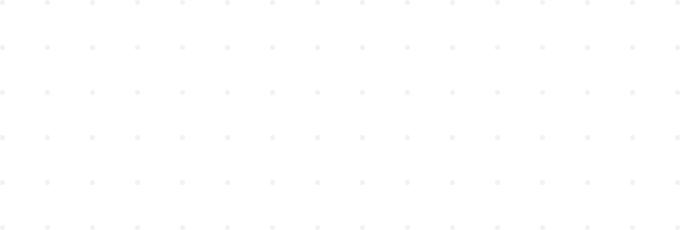 ПЕРВЫЙ (АПРОБАЦИОННЫЙ) ЭТАП. Парламентская кампания
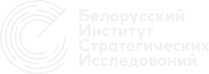 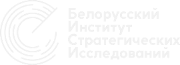 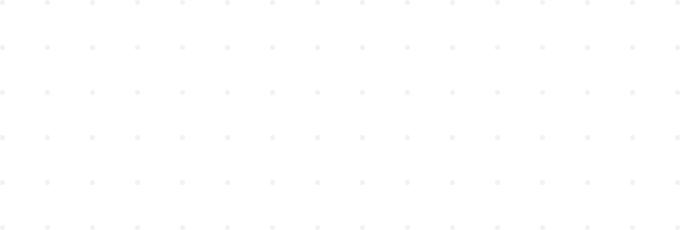 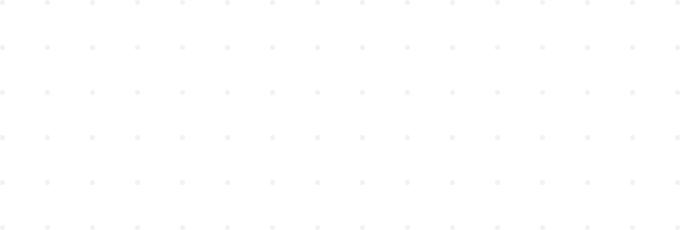 Информационное воздействие
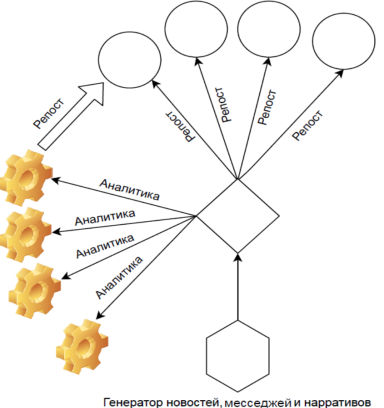 На основе анализа количества подписчиков, просмотров и индекса вовлеченности телеграмм-каналов, можно сделать вывод, что такие каналы как «Беларусь головного мозга»,      «МАЯ КРАIНА БЕЛАРУСЬ», «NEXTA live» являются дирижерами сети других, тематически связанных каналов.
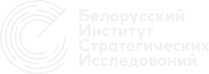 Ожидания
Реальность
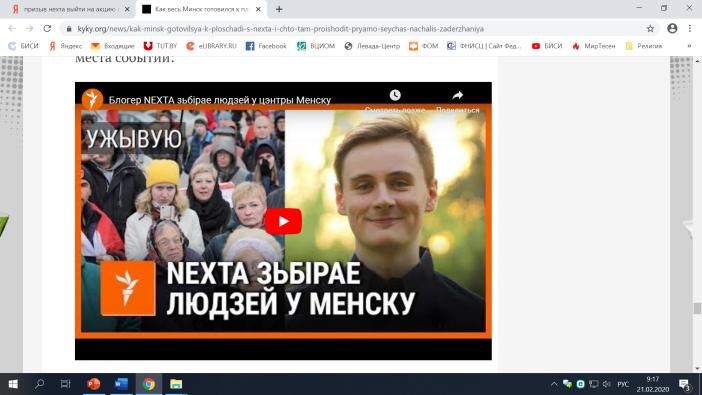 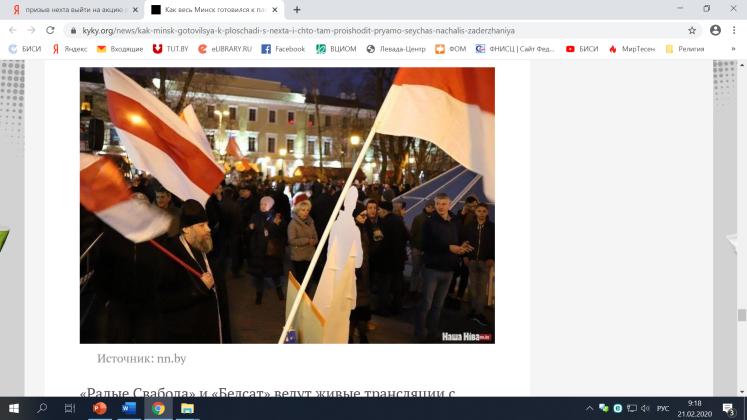 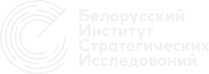 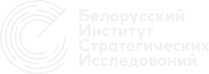 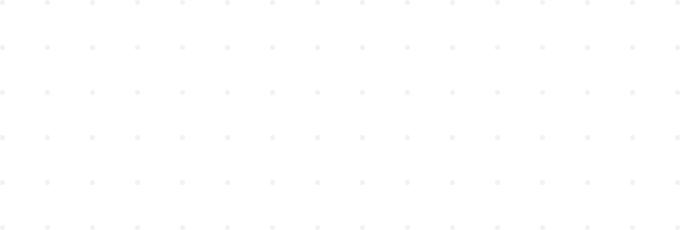 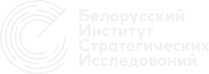 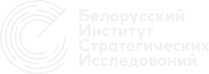 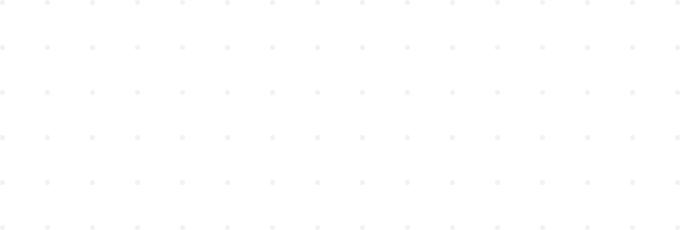 ВТОРОЙ (НАСТРОЕЧНЫЙ) ЭТАП. Межвыборный период.
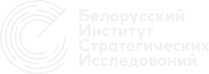 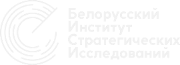 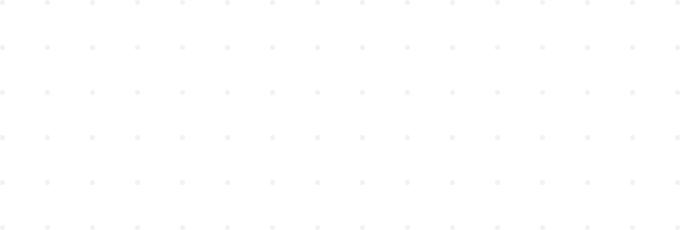 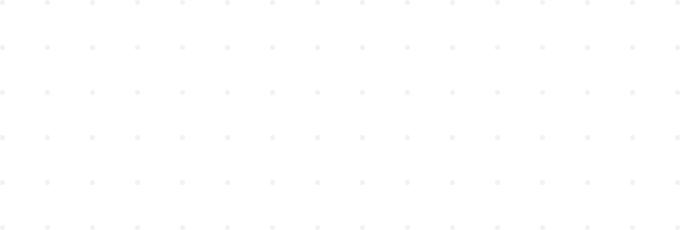 Дестабилизация обстановки на основе спекуляций с темой COVID-19
TUT.by и другие оппозиционно наторенные веб-ресурсы успехи борьбы с COVID-19 пытались подавать не как преимущество, а повод для недоверия: «если цифры зараженных у нас вполне «европейские», то официальные данные о смертности — одной из самых низких на планете — у кого-то вызывают гордость, а у некоторых — недоверие».
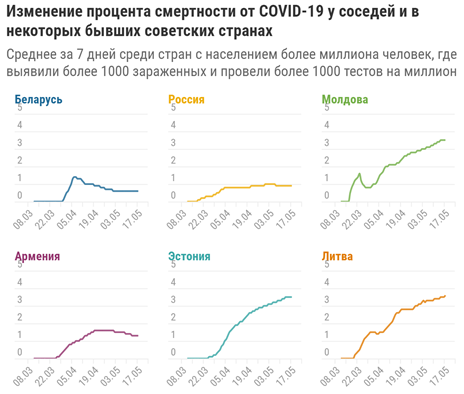 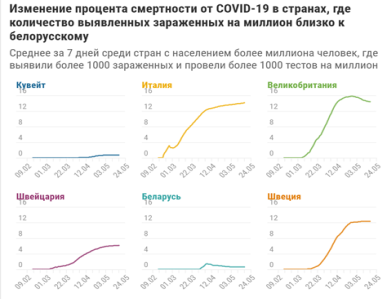 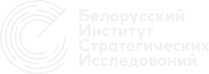 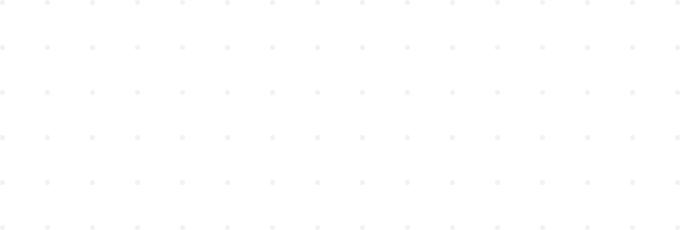 ТРЕТИЙ (СТАРТОВЫЙ) ЭТАП. Официальное начало кампании
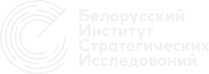 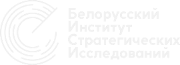 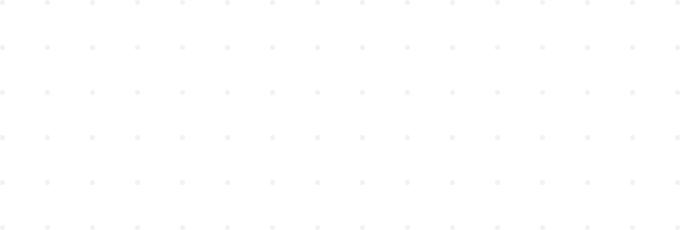 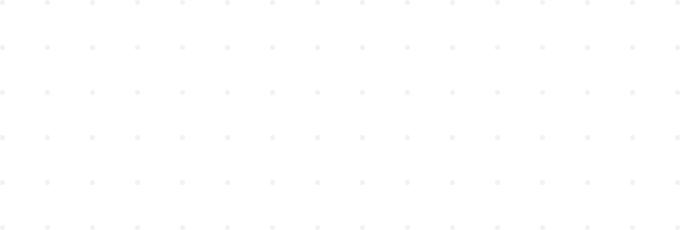 Официальное начало кампании и новые технические решения
Информационное воздействие
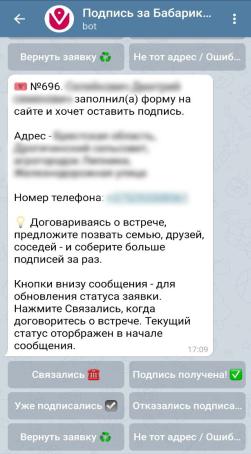 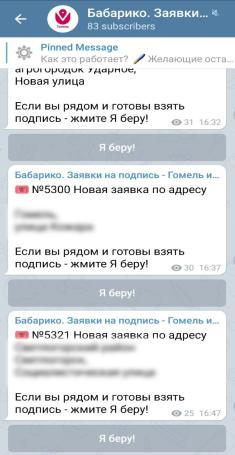 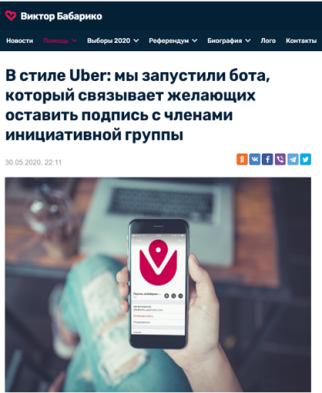 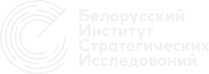 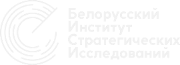 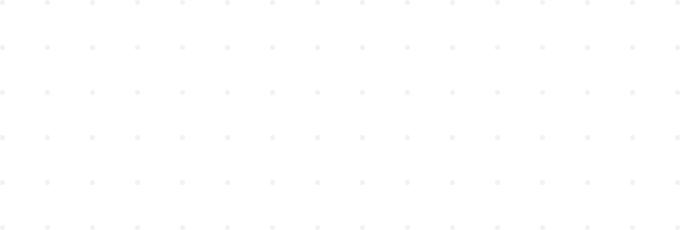 ЧЕТВЕРТЫЙ (ТЕХНОЛОГИЧНЫЙ) ЭТАП. Сбор подписей.
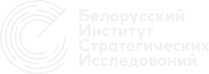 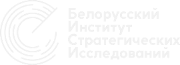 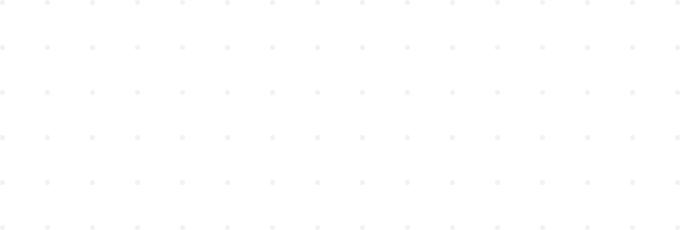 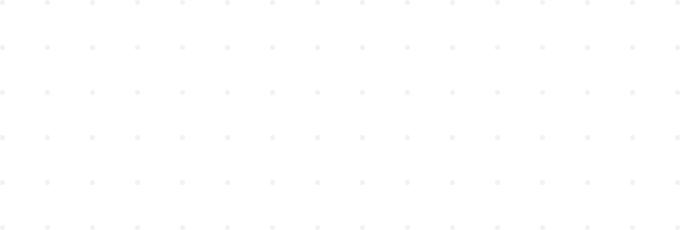 Приемы распространения информации
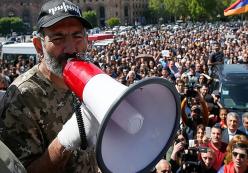 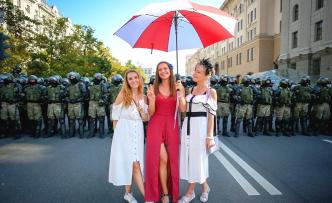 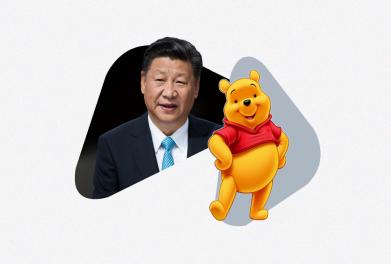 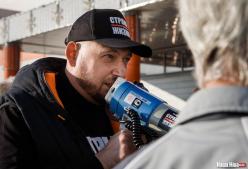 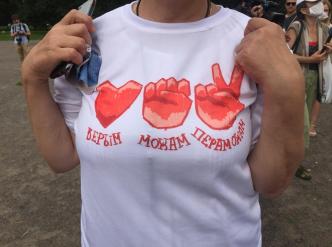 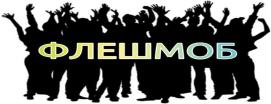 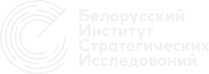 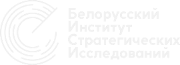 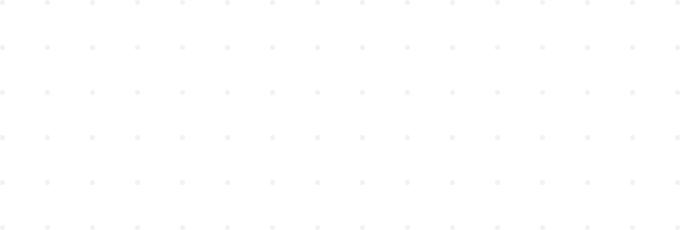 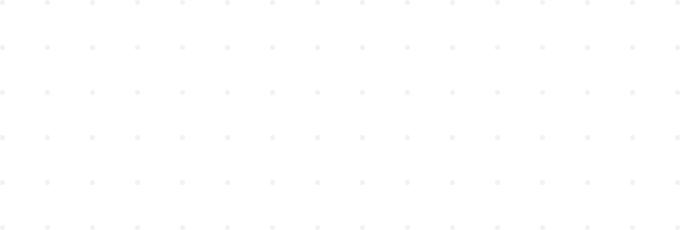 ПЯТЫЙ (ШОУ-ПОЛИТИЧЕСКИЙ) ЭТАП. Период регистрации кандидатов и предвыборной агитации
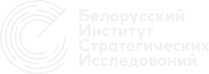 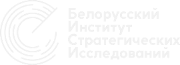 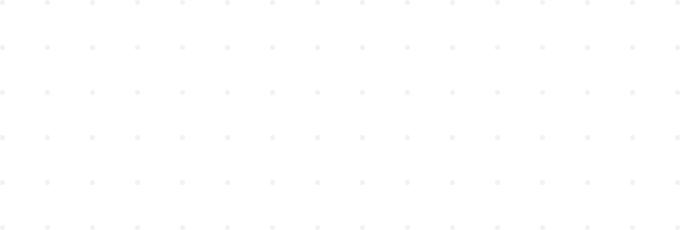 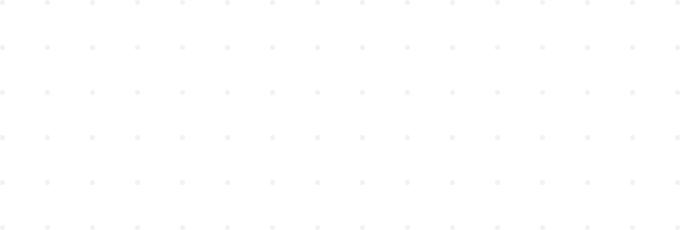 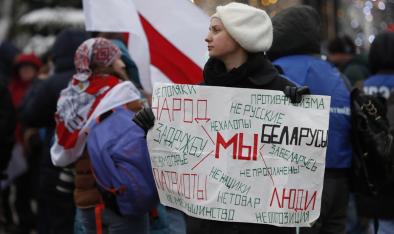 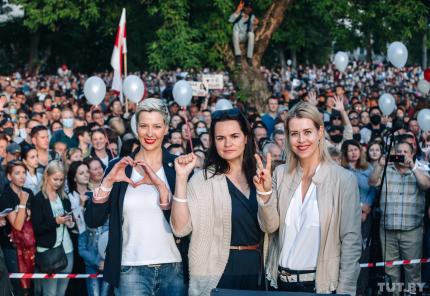 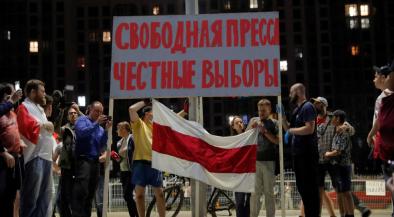 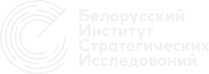 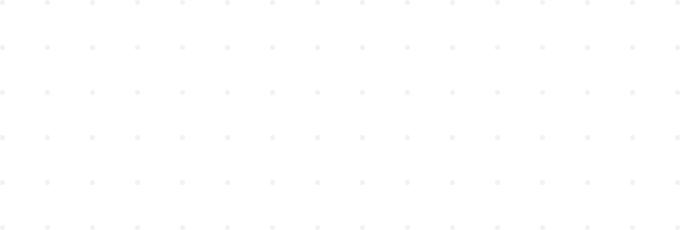 ШЕСТОЙ ЭТАП (БЛИЦ-КРИГ). Подведение итогов выборов. Попытка майданного сценария
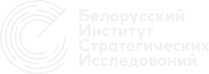 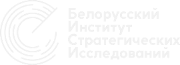 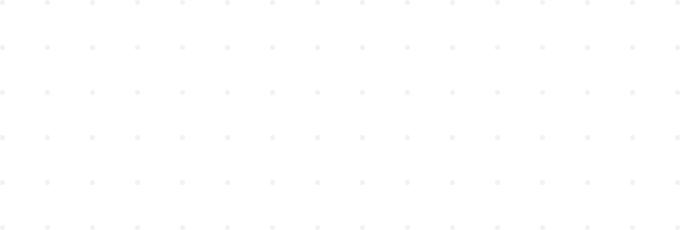 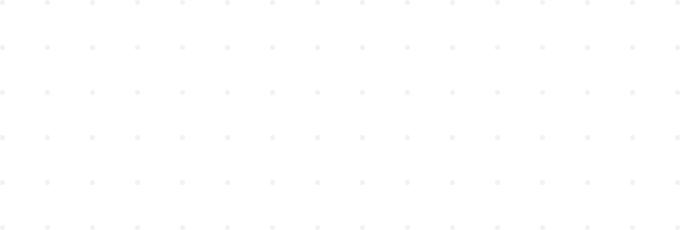 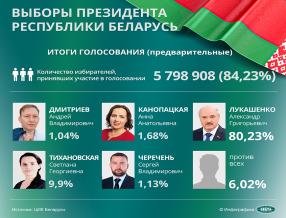 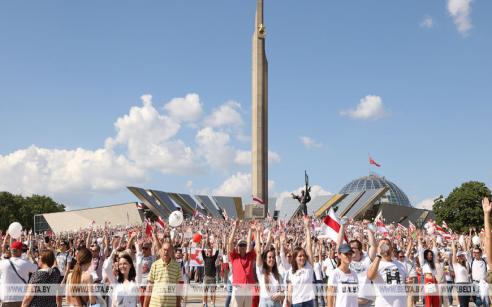 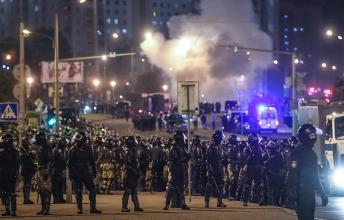 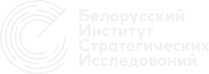 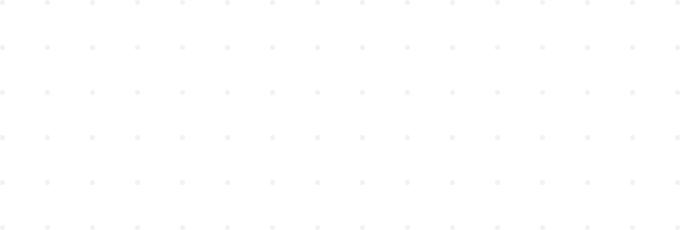 СЕДЬМОЙ (ПРОТЕСТНЫЙ) ЭТАП. Поствыборная турбулентность
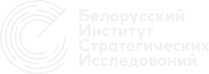 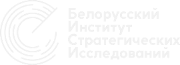 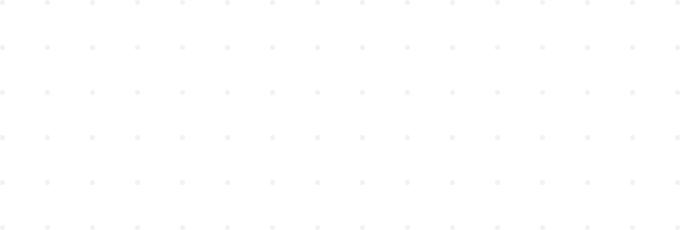 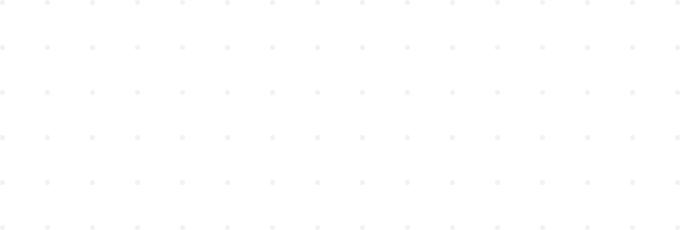 ВОСЬМОЙ (ПОЗИЦИОННЫЙ) ЭТАП.Институализация и подрыв изнутри
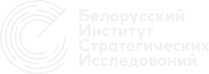 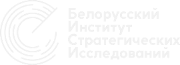 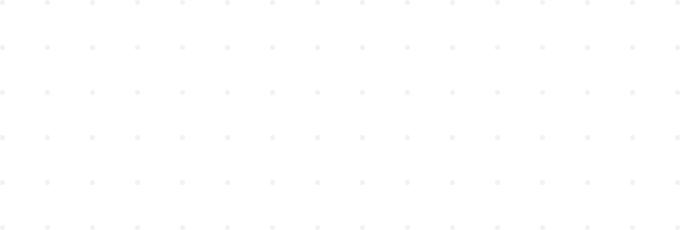 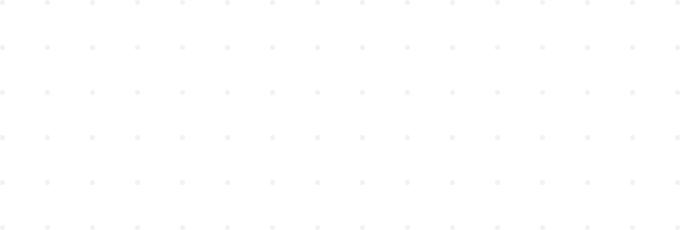 ОСНОВНЫЕ ВЫВОДЫ
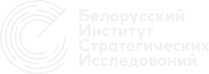 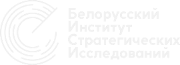 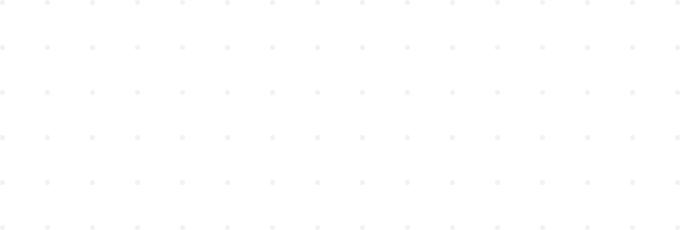 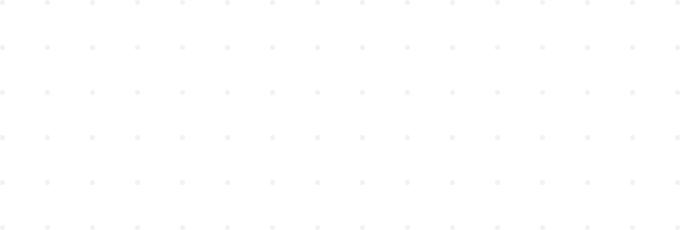 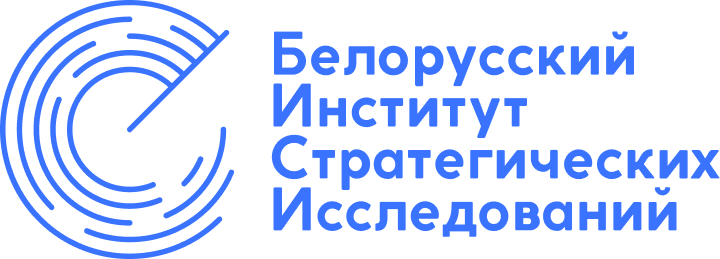 Белорусский институт стратегических исследований – «фабрика мысли», учрежденная Президентом Республики Беларусь.
220004, Республика Беларусь, 
г. Минск, пр-т Победителей, 7
+375 17 203 32 81
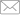 info@bisr.gov.by
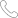 bisr.by
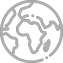